TOÁN 1
Tuần 22
Bài 47: Chục và đơn vị – Tiết 2
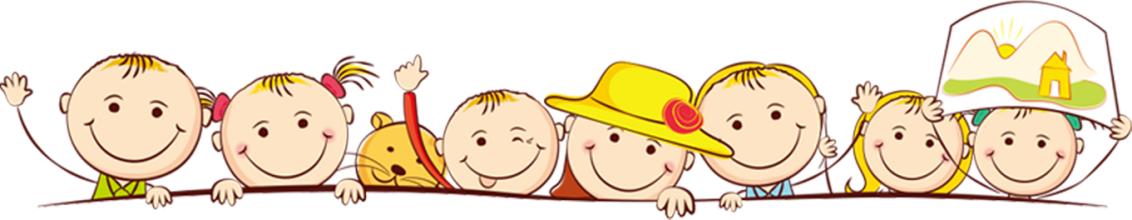 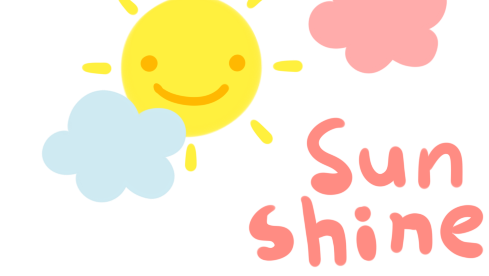 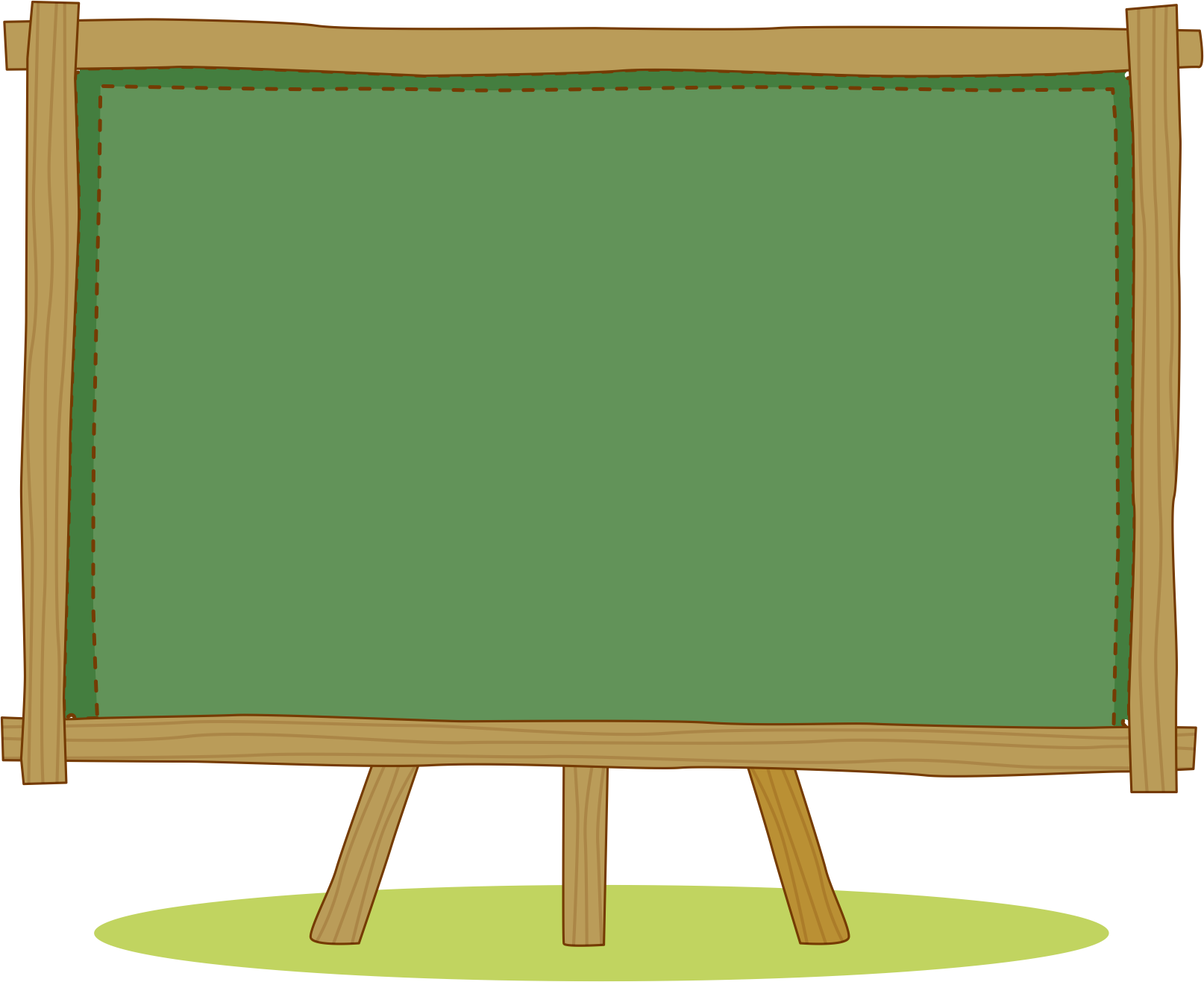 LUYỆN TẬP
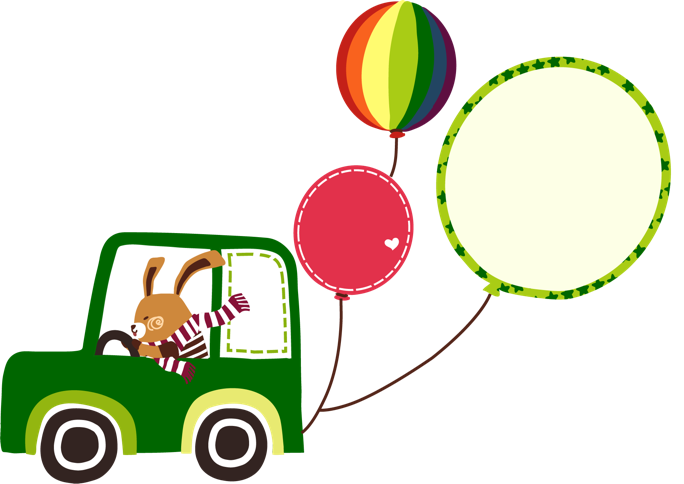 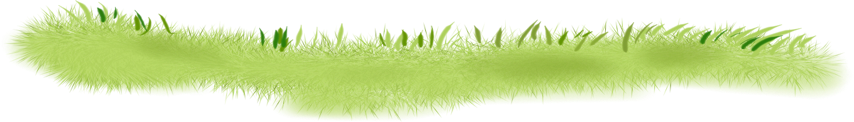 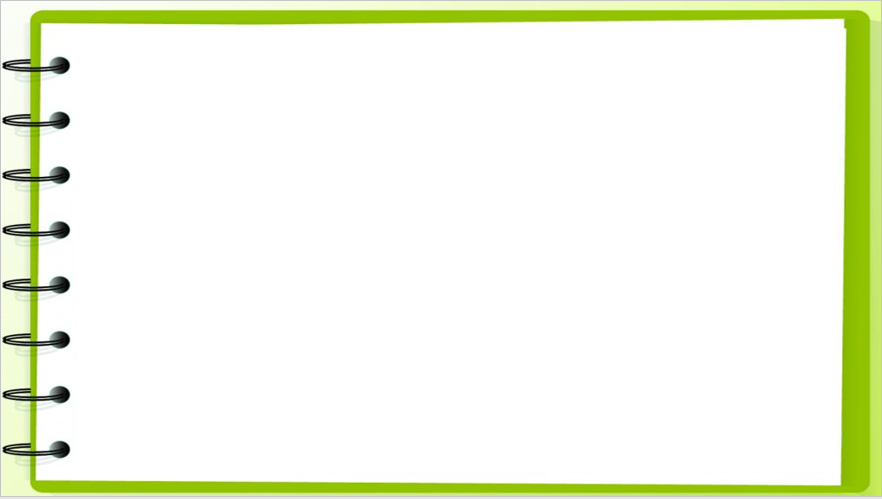 4
Nói ( theo mẫu ) :
Mẫu :
Số 32 gồm 3 chục và 2 đơn vị.
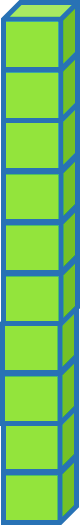 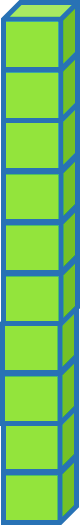 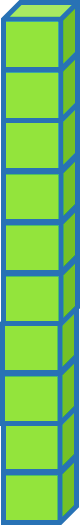 Chục
Đơn vị
3
2
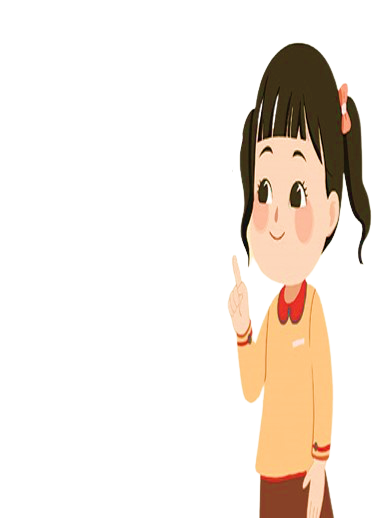 32
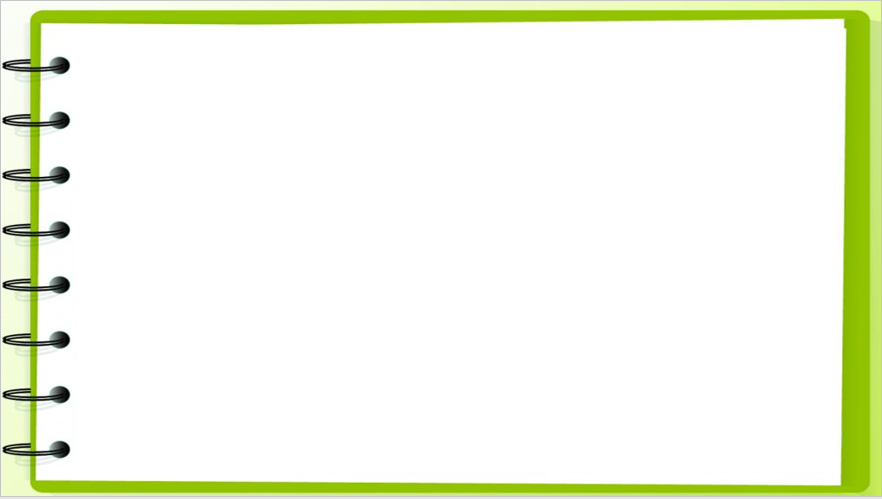 a)
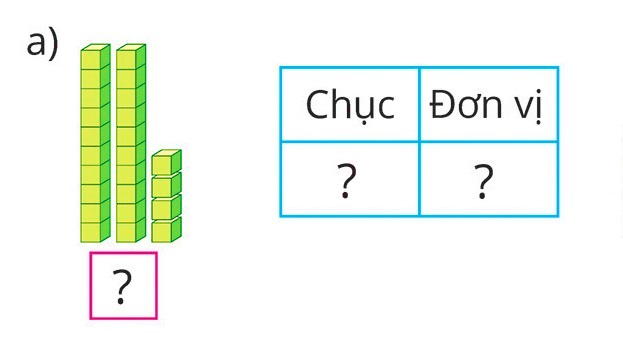 b)
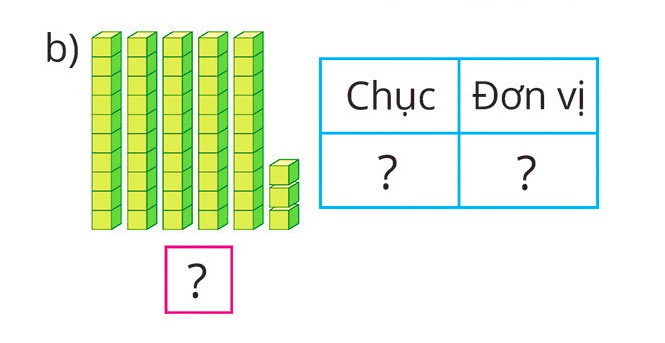 ?
?
3
4
2
5
?
?
24
53
?
?
Đơn vị
Đơn vị
Đơn vị
Đơn vị
Chục
Chục
Chục
Chục
d)
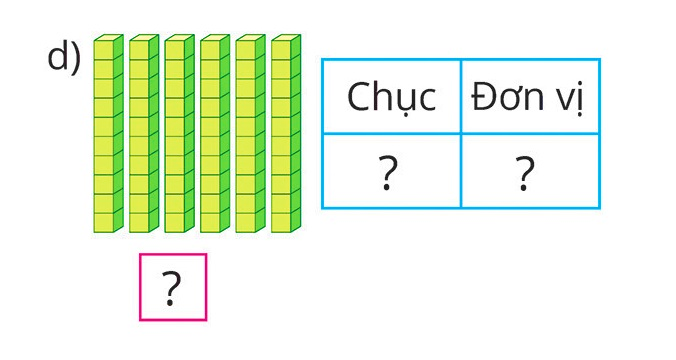 c)
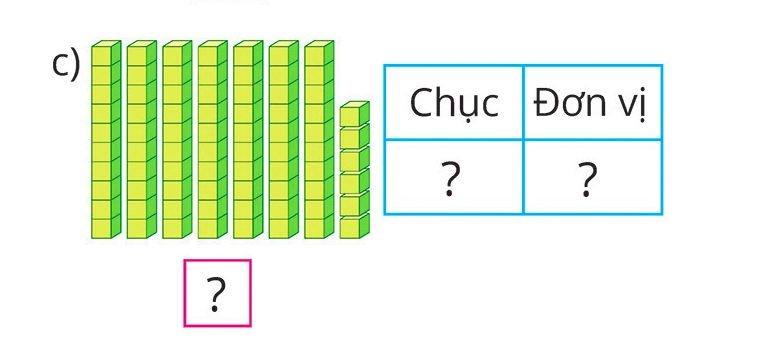 0
?
?
6
?
6
?
7
76
60
?
?
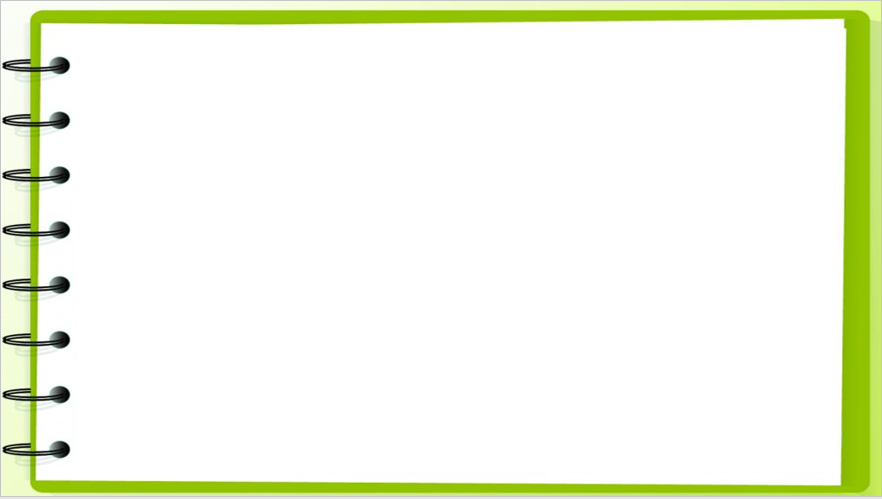 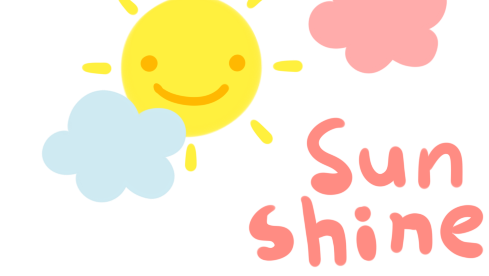 5
Trả lời câu hỏi :
Số 12 gồm 1 chục và 2 đơn vị.
2
1
a) Số 12 gồm ….. chục và ….. đơn vị .
9
4
b) Số 49 gồm ….. chục và ….. đơn vị .
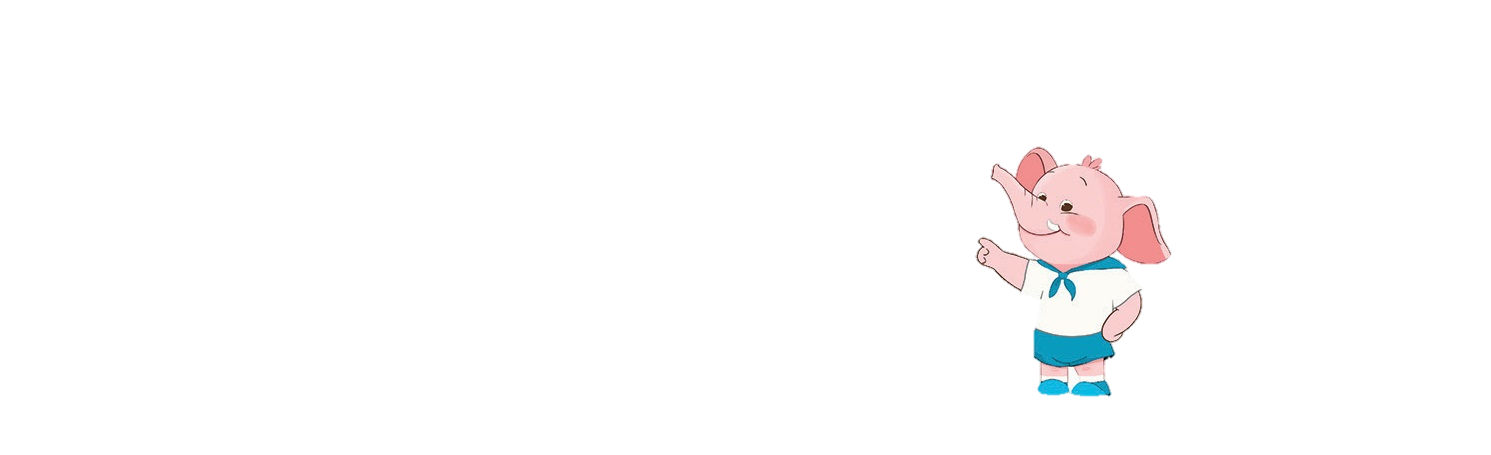 8
0
c) Số 80 gồm ….. chục và ….. đơn vị .
6
6
d) Số 66 gồm ….. chục và ….. đơn vị .
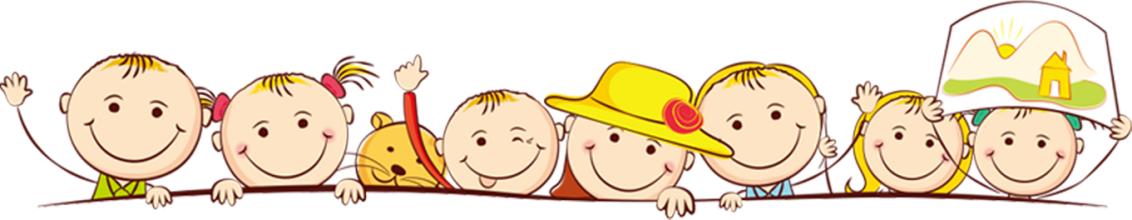 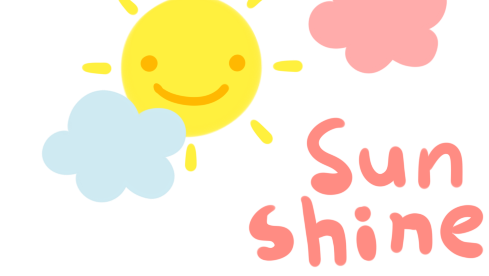 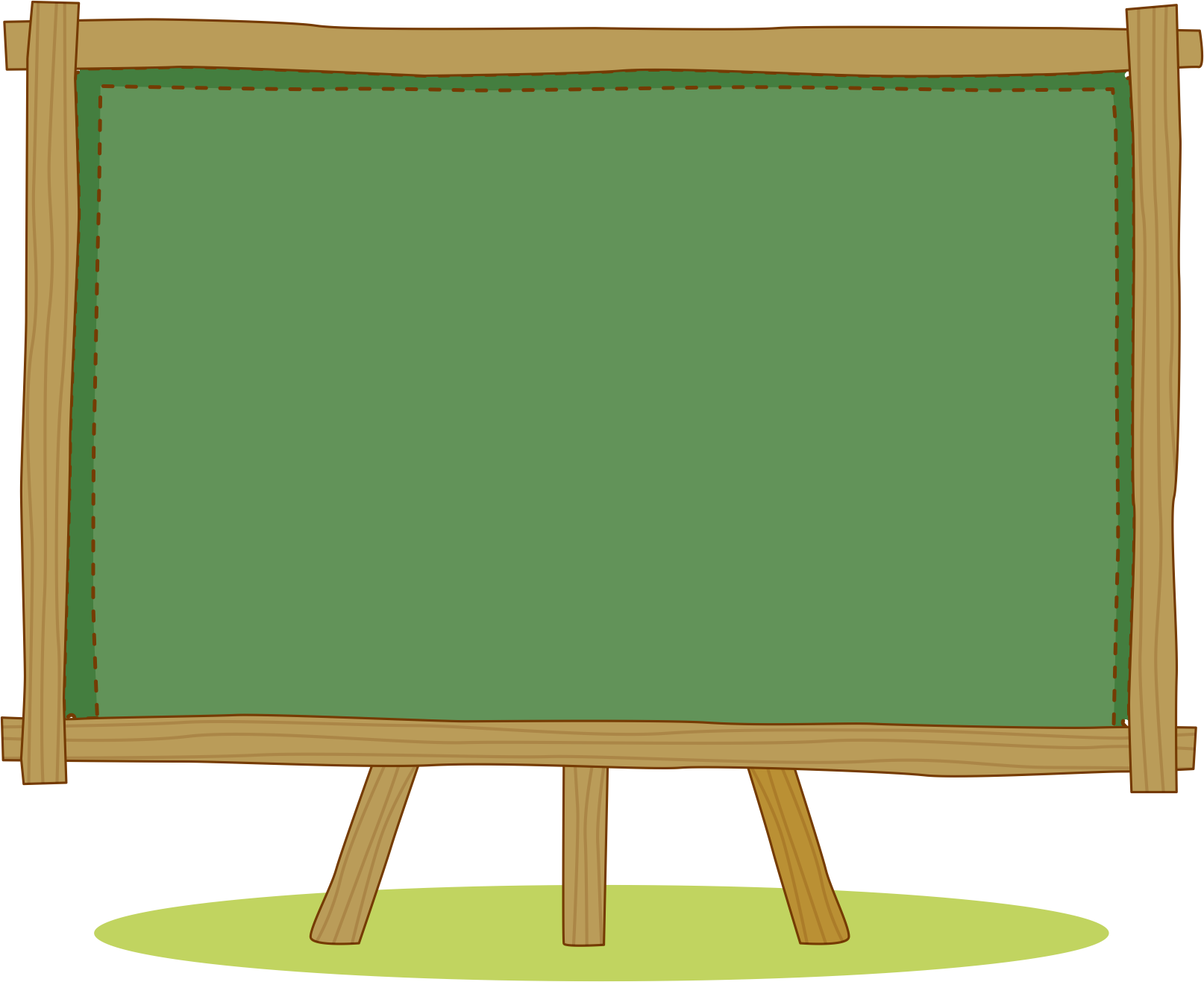 VẬN DỤNG
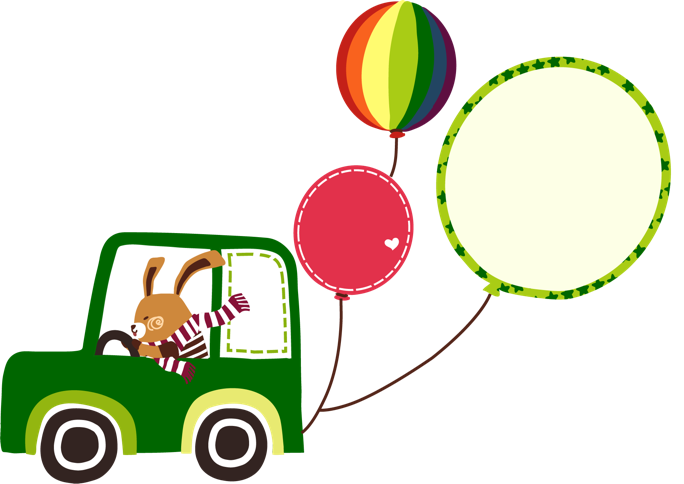 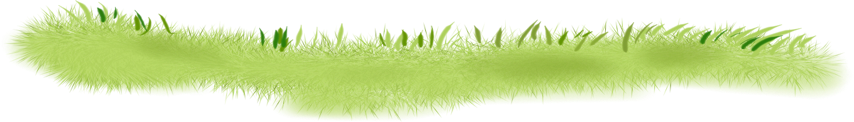 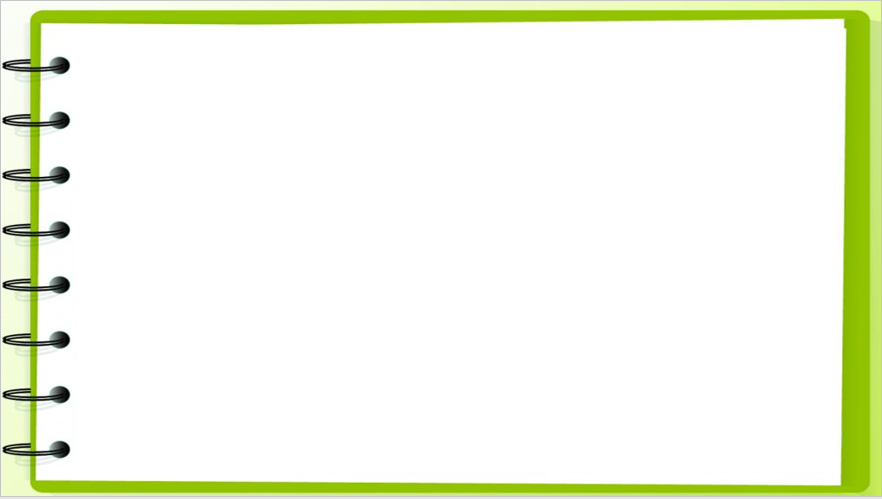 6
Mỗi dây có mấy chục hạt ?
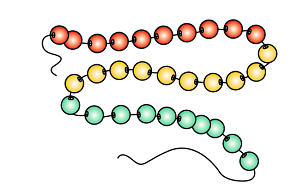 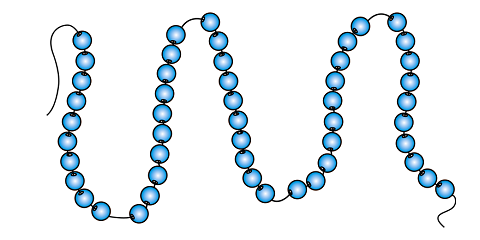 5
3
chục hạt
chục hạt
?
?
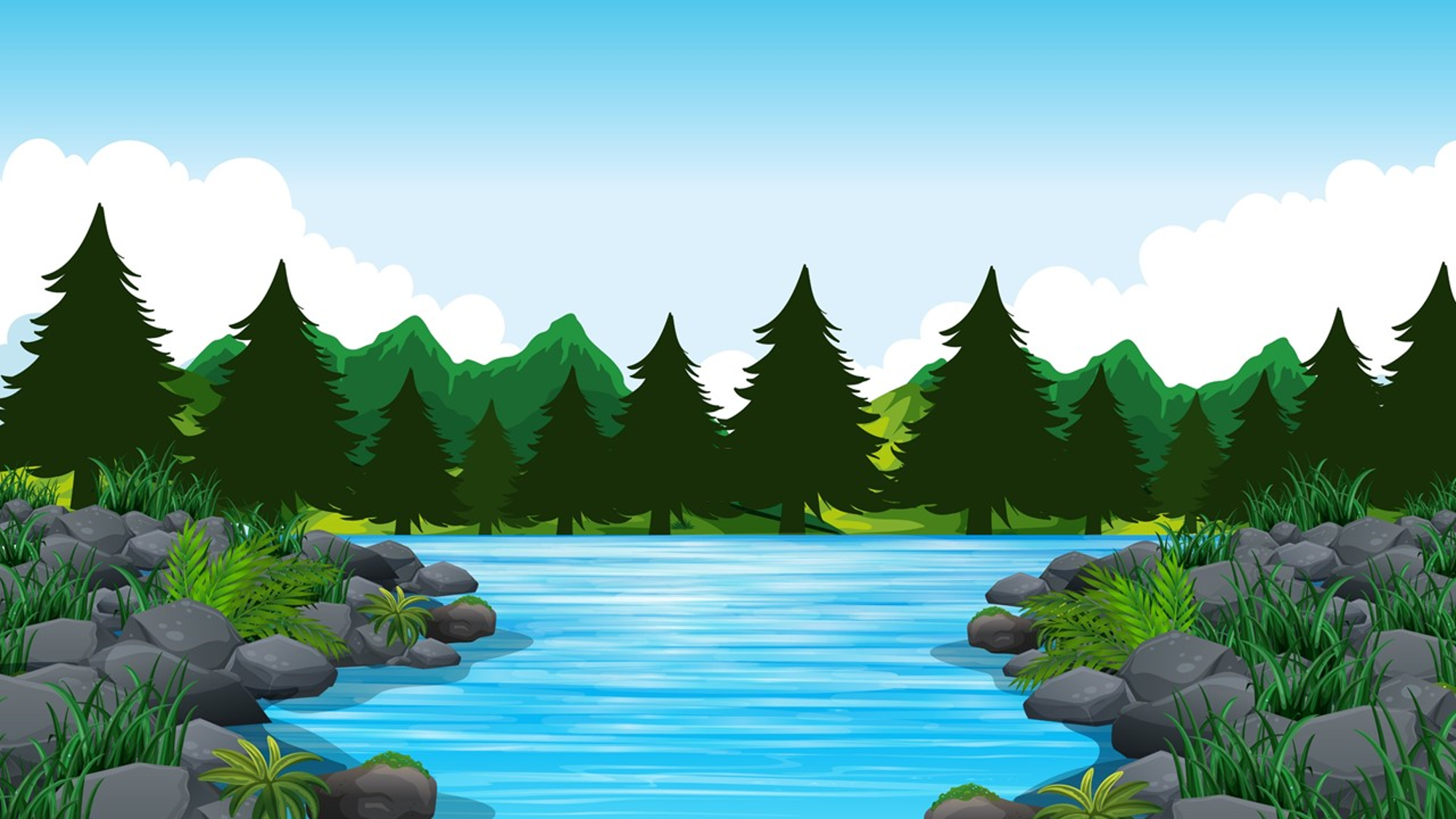 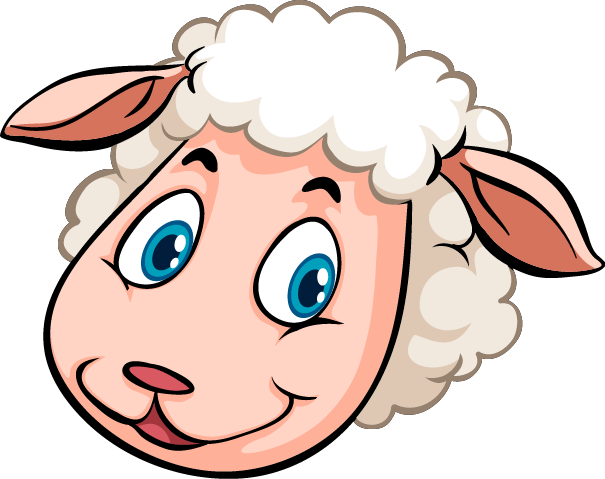 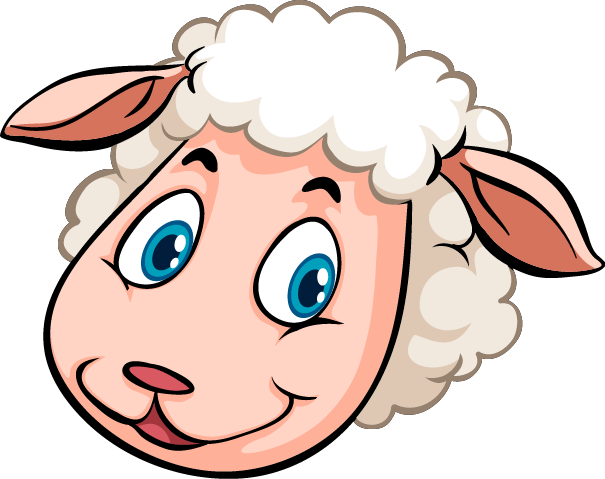 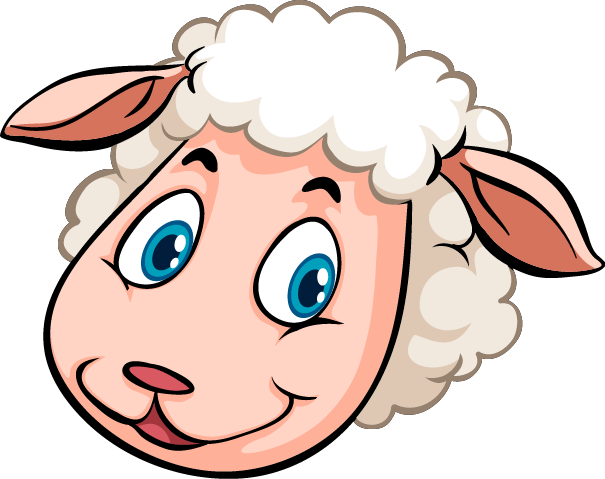 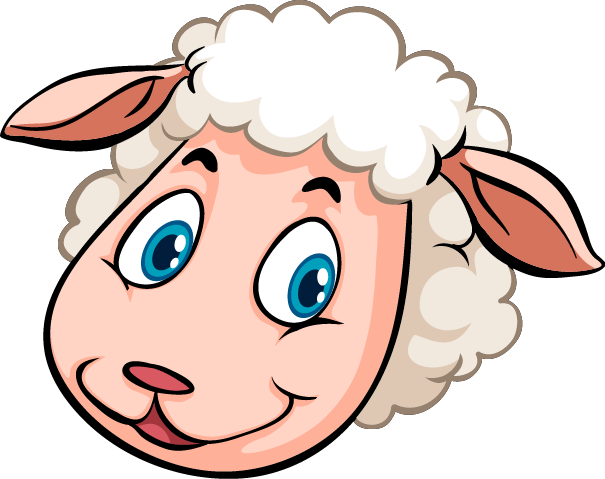 ĐƯA CỪU QUA SÔNG
HƯỚNG DẪN
Thầy cô kích chuột vào màn hình để bắt đầu trò chơi.
Kích chuột vào màn hình để hiện câu hỏi.
Thầy cô bấm đáp án đúng để đưa con cừu sang sông.
Kích chuột vào màn hình để tới câu hỏi hoặc slide tiếp theo.
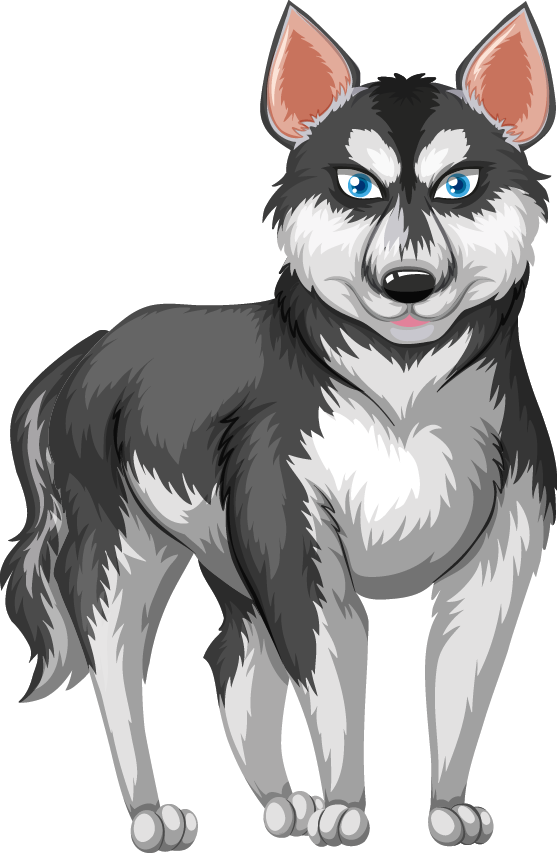 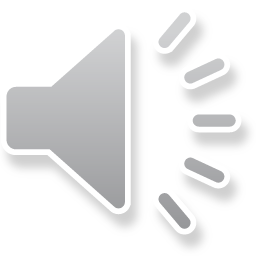 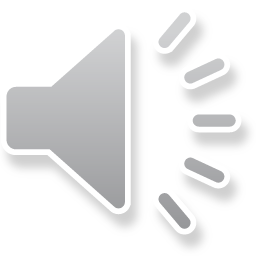 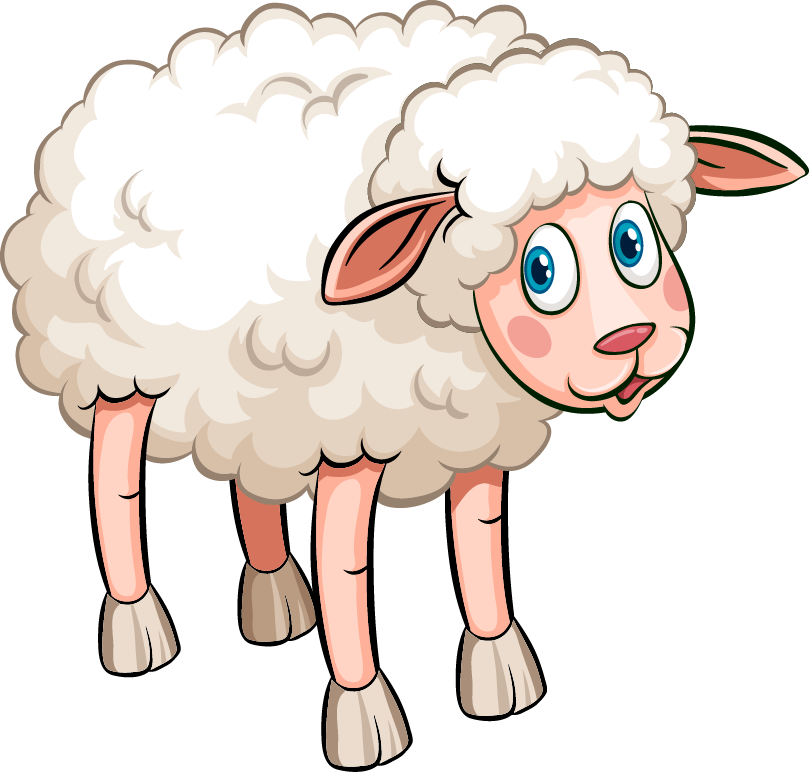 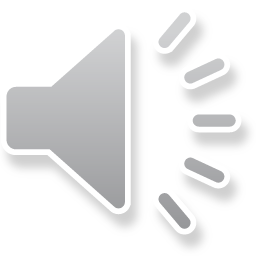 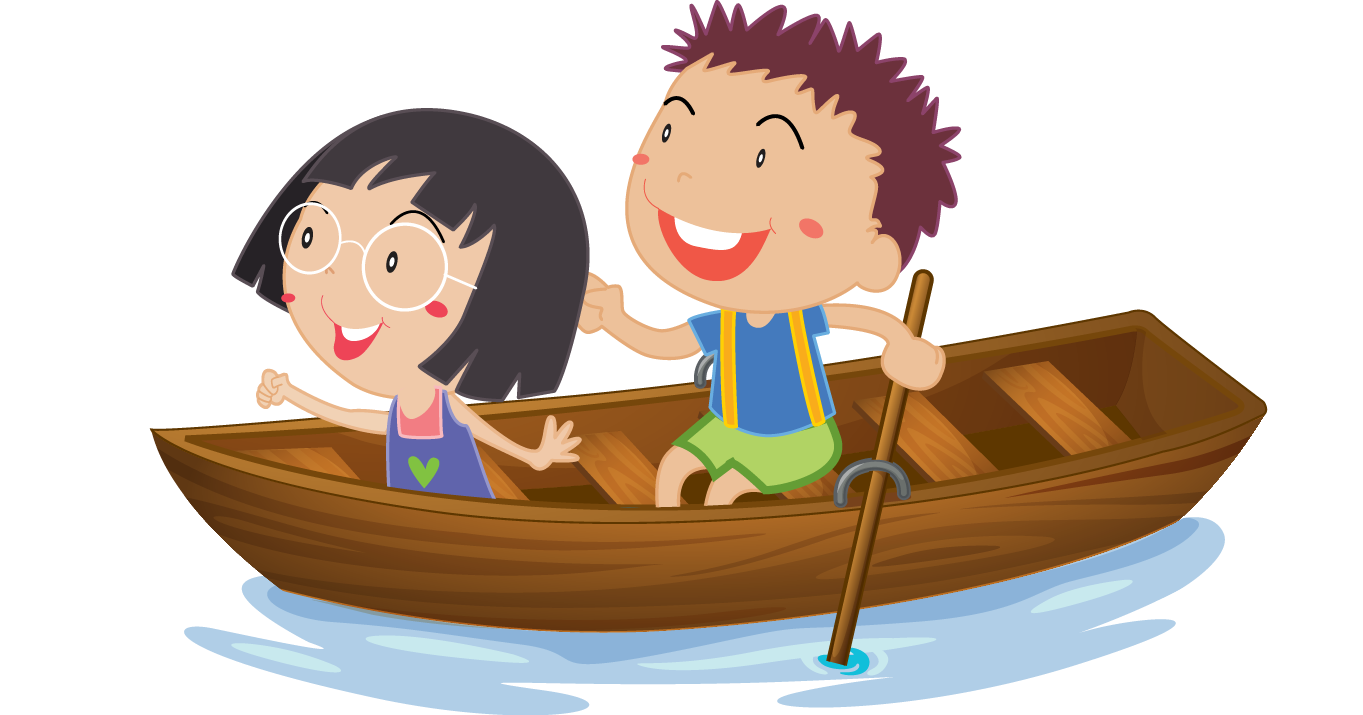 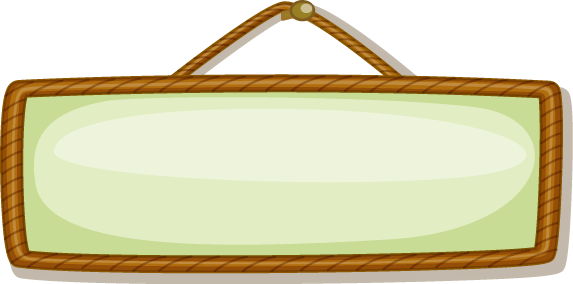 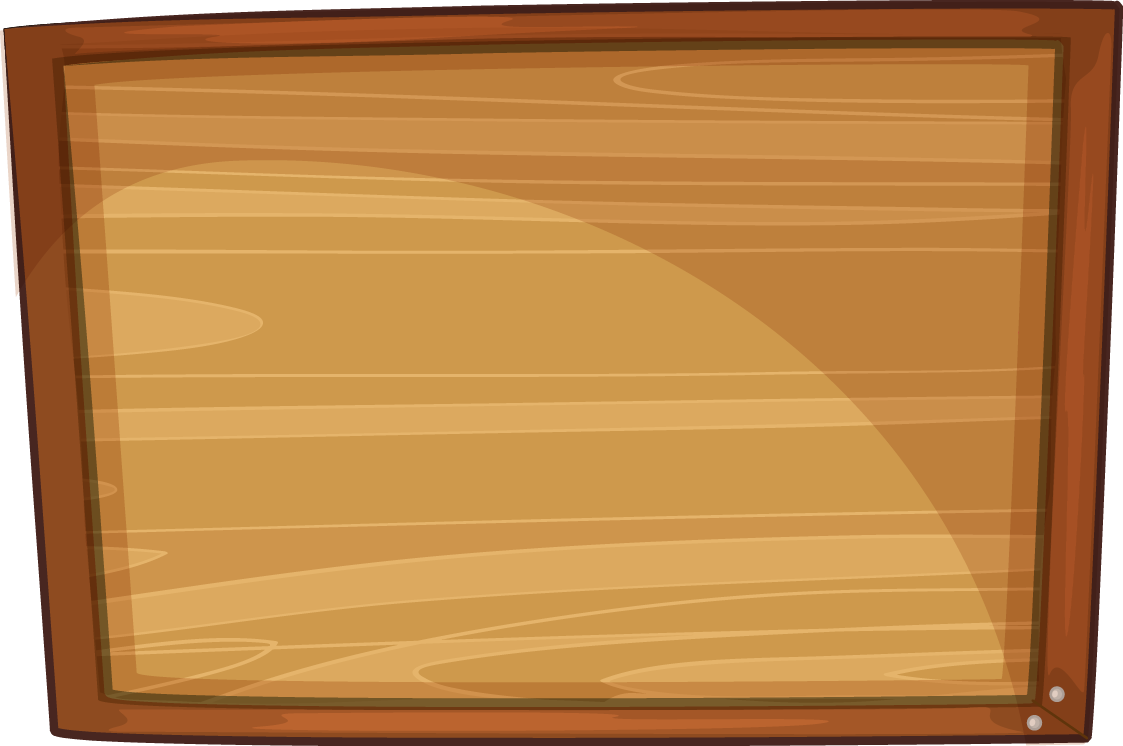 Câu hỏi
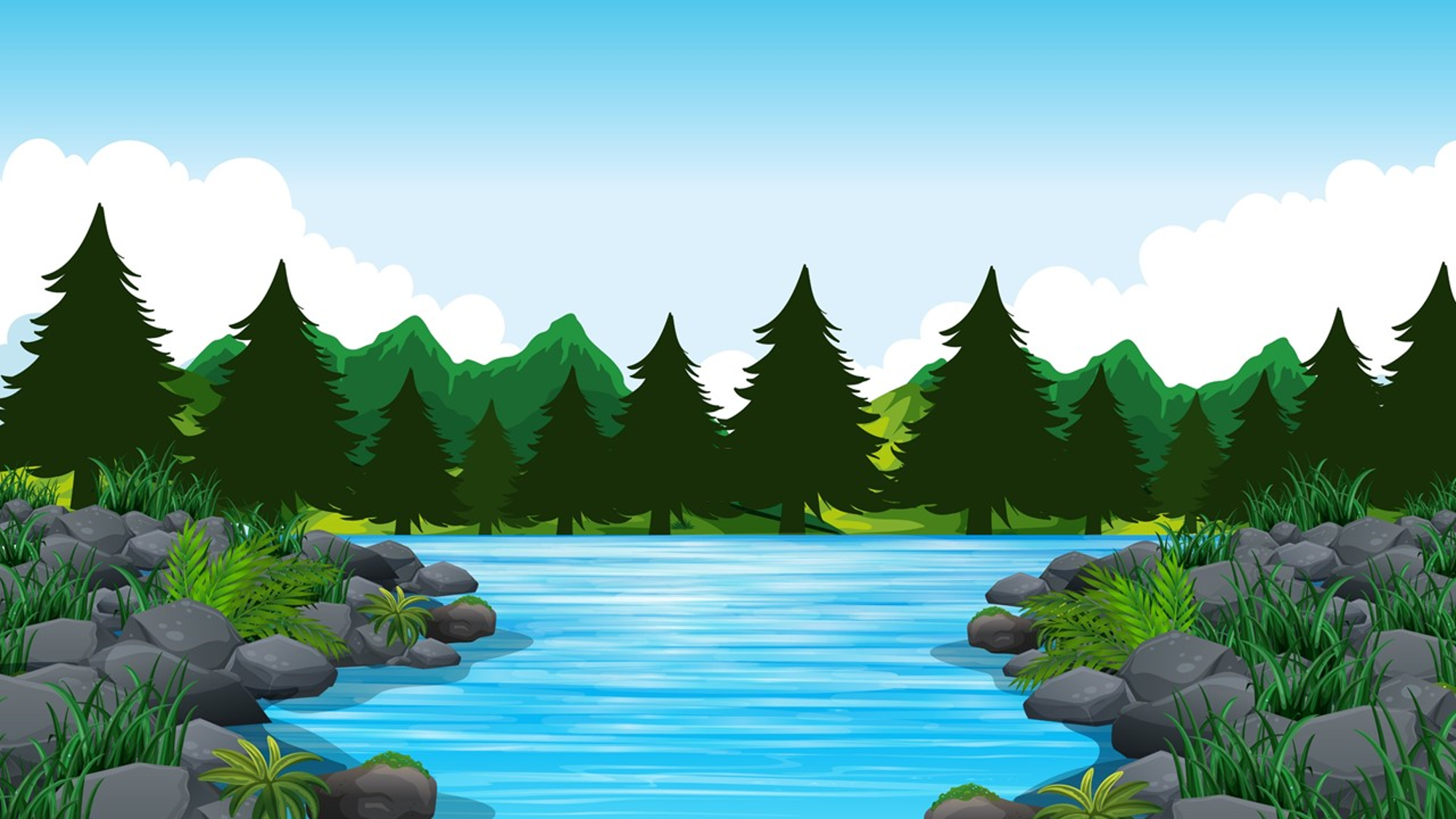 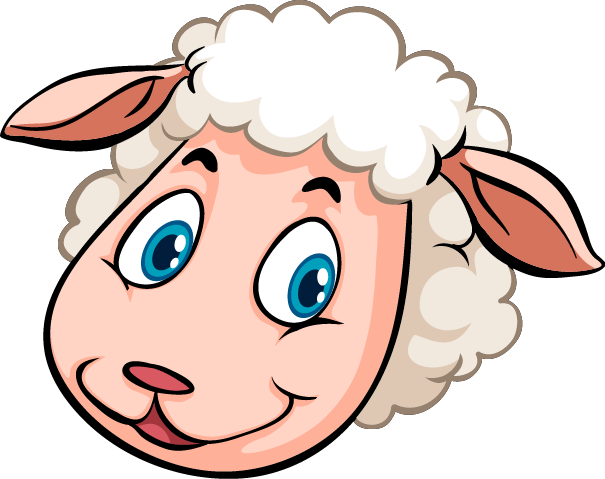 Số gồm 6 chục và 5 đơn vị là :
B. 54
A. 55
D. 66
C. 65
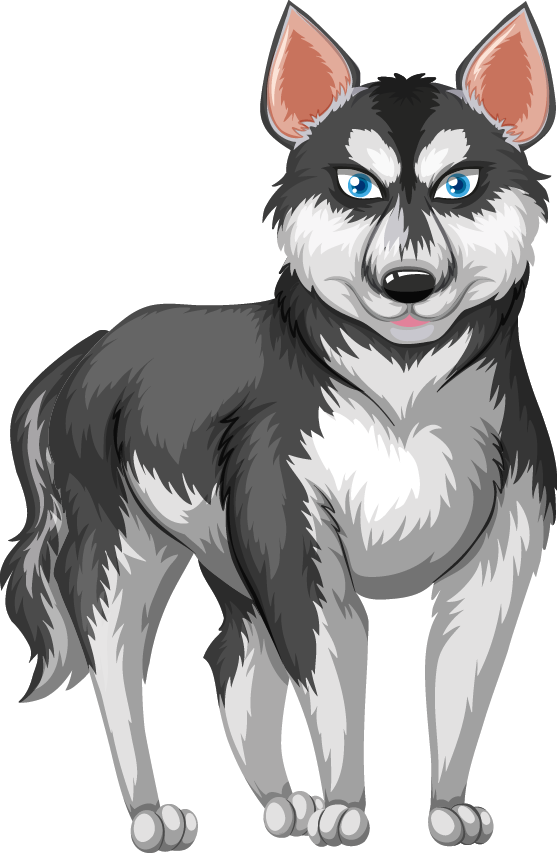 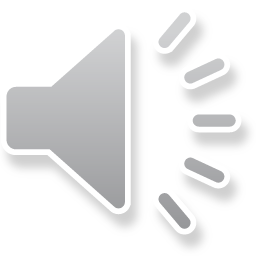 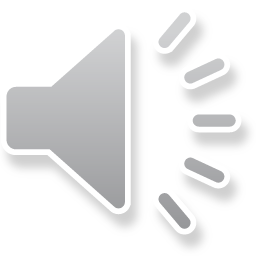 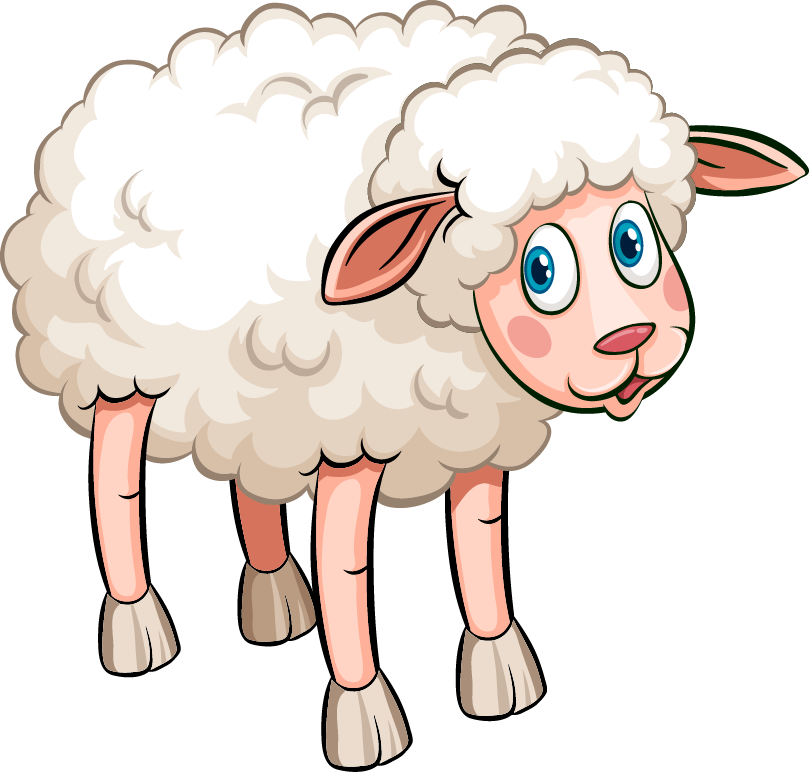 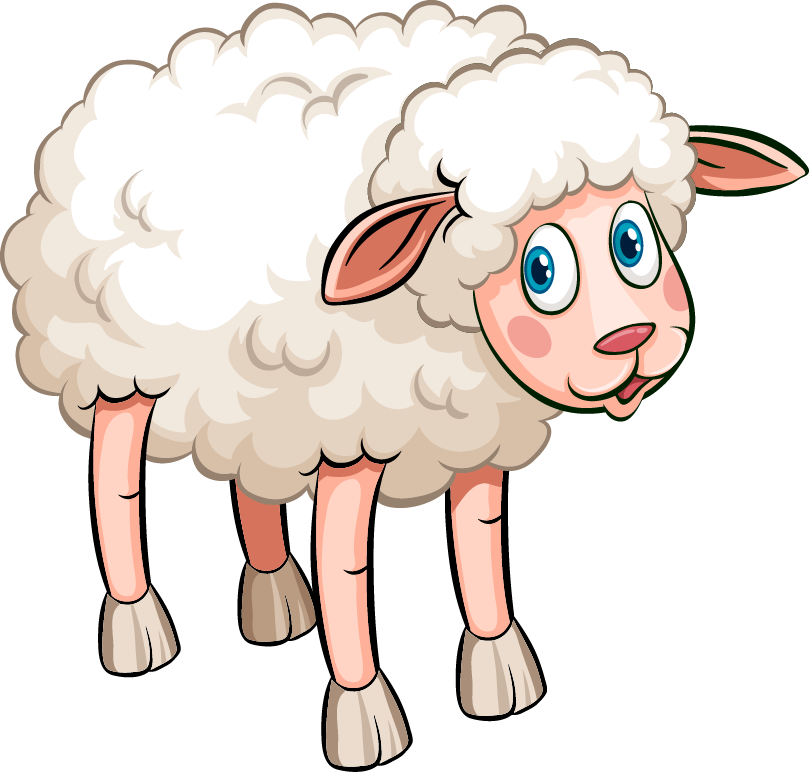 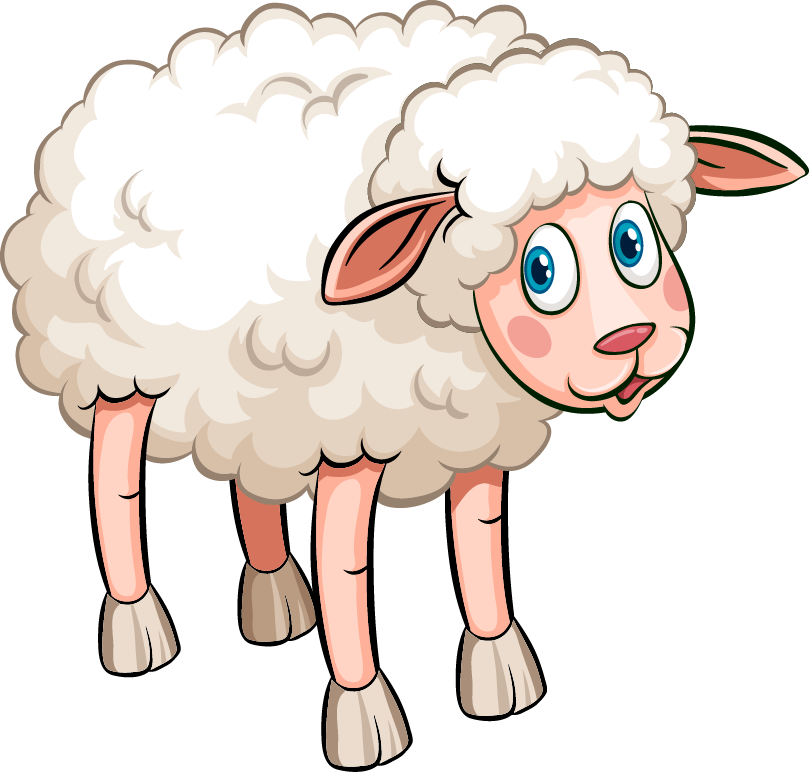 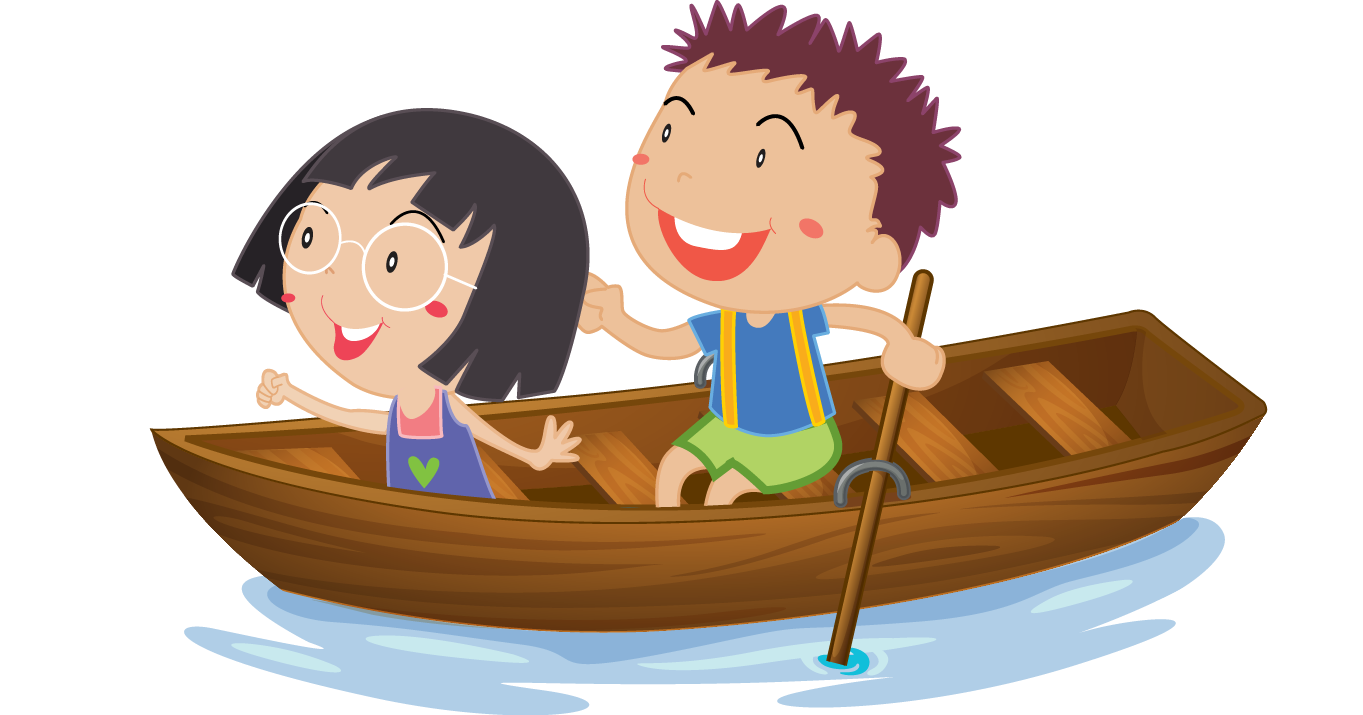 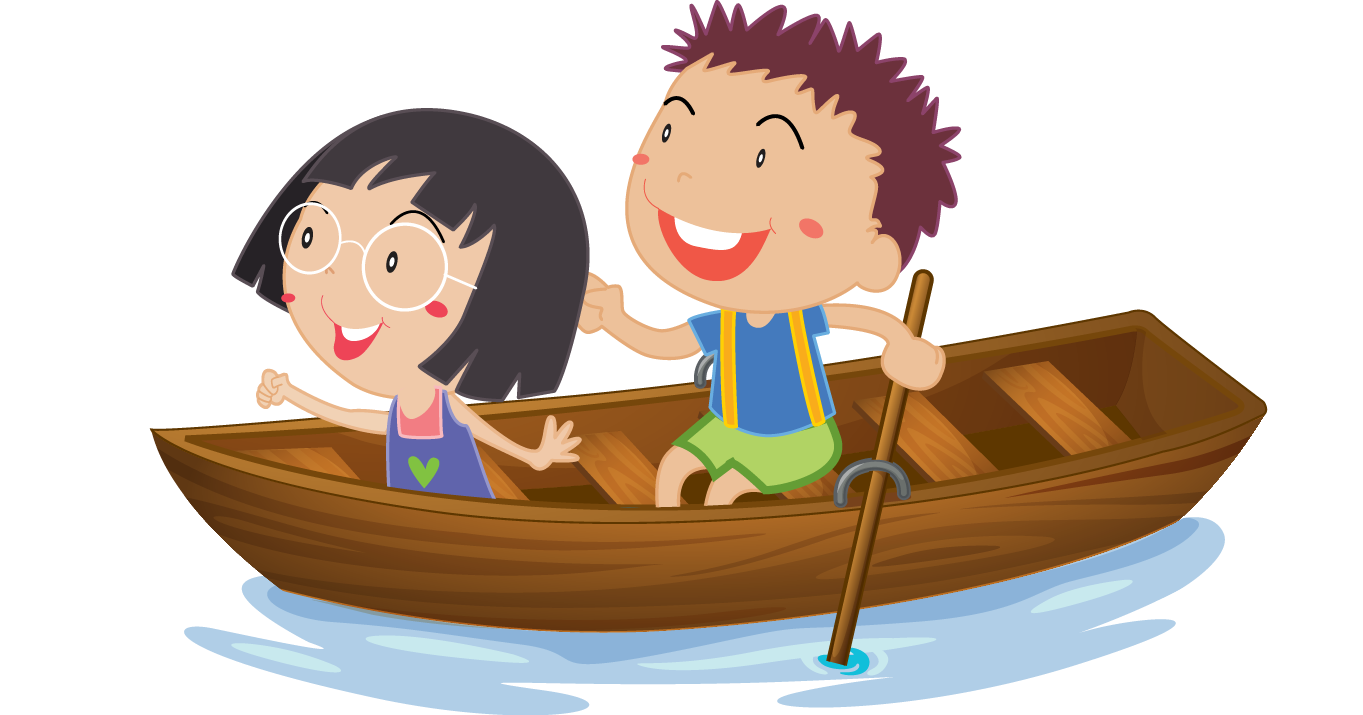 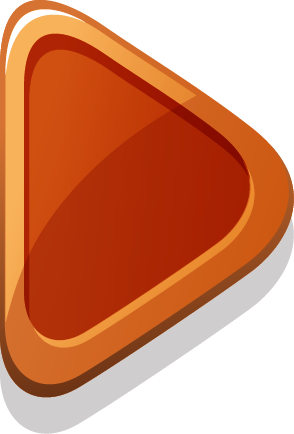 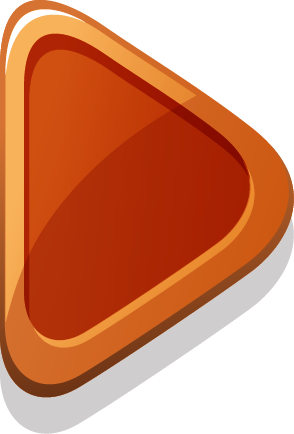 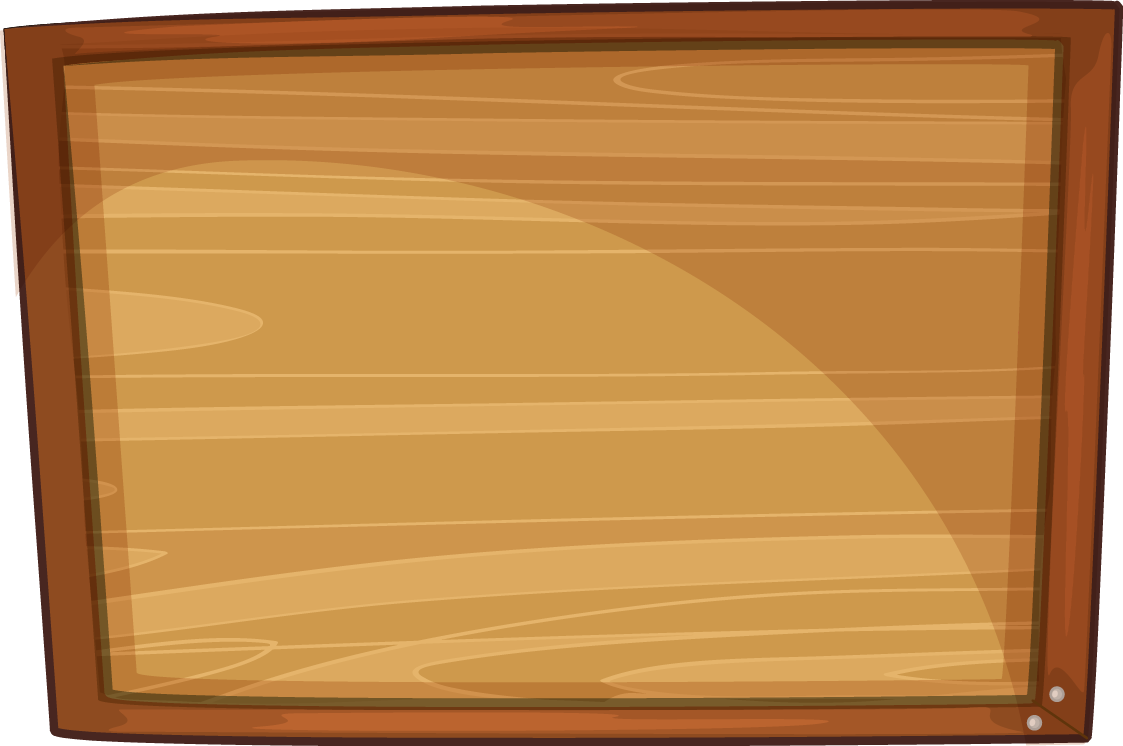 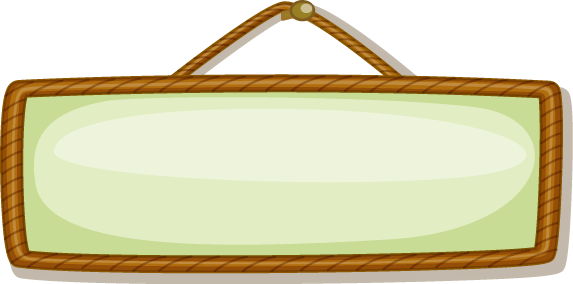 Câu hỏi
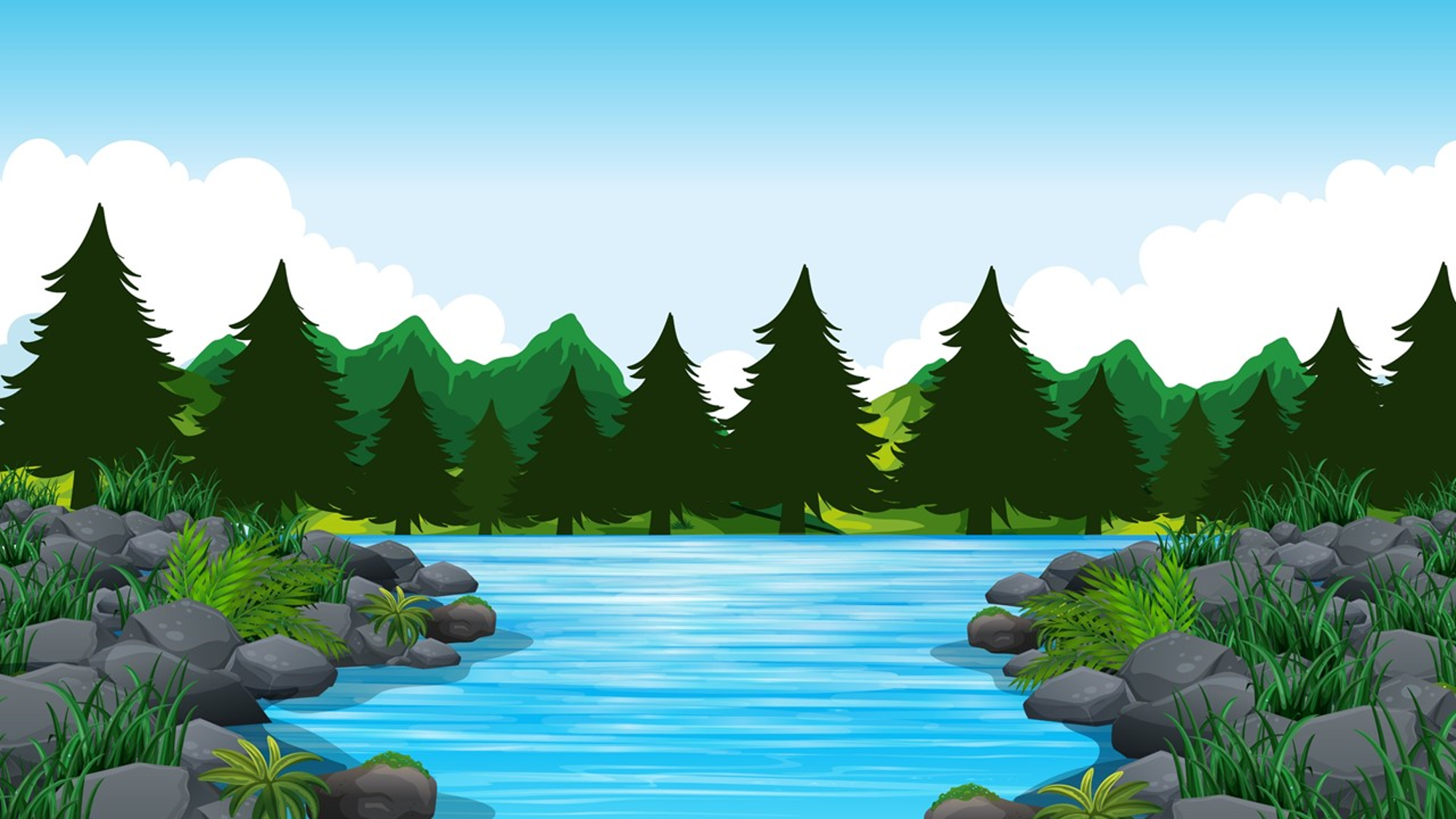 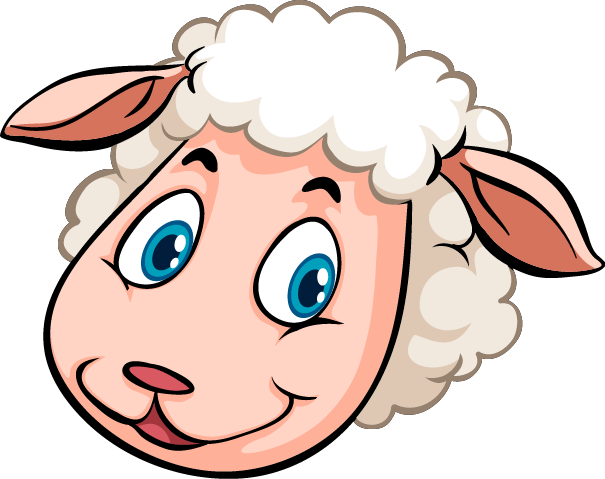 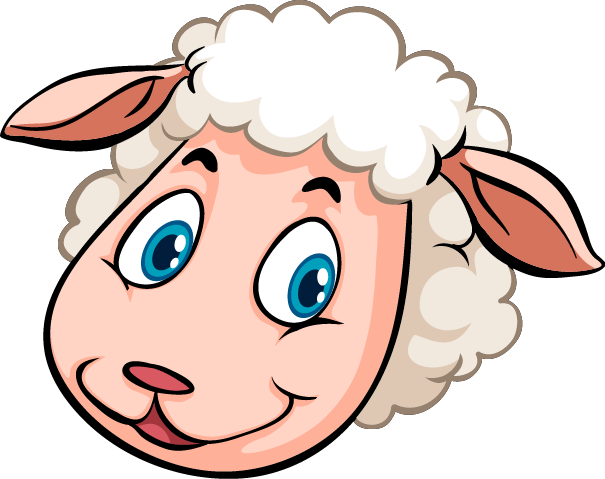 Số gồm 5 chục 
và 4 đơn vị là :
B. 54
A. 45
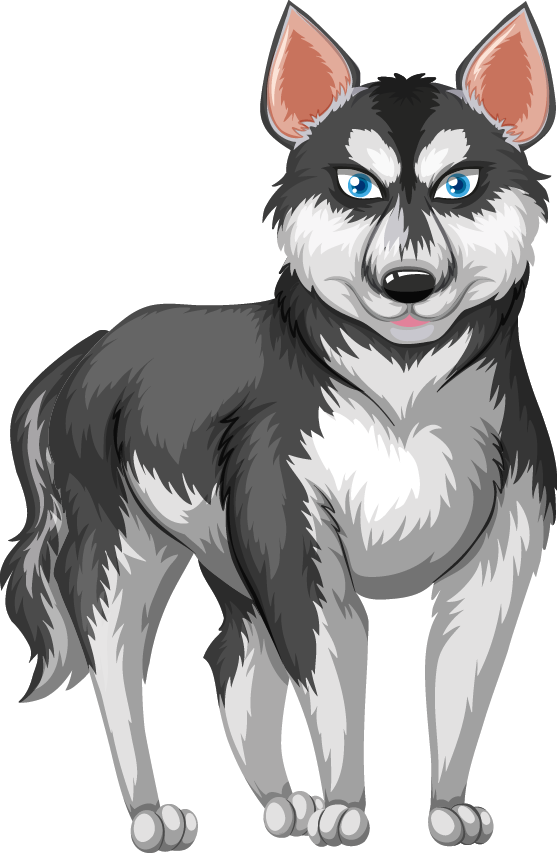 D. 55
C. 44
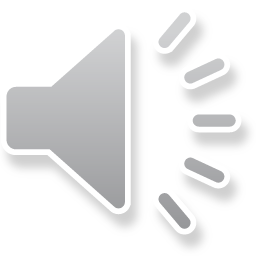 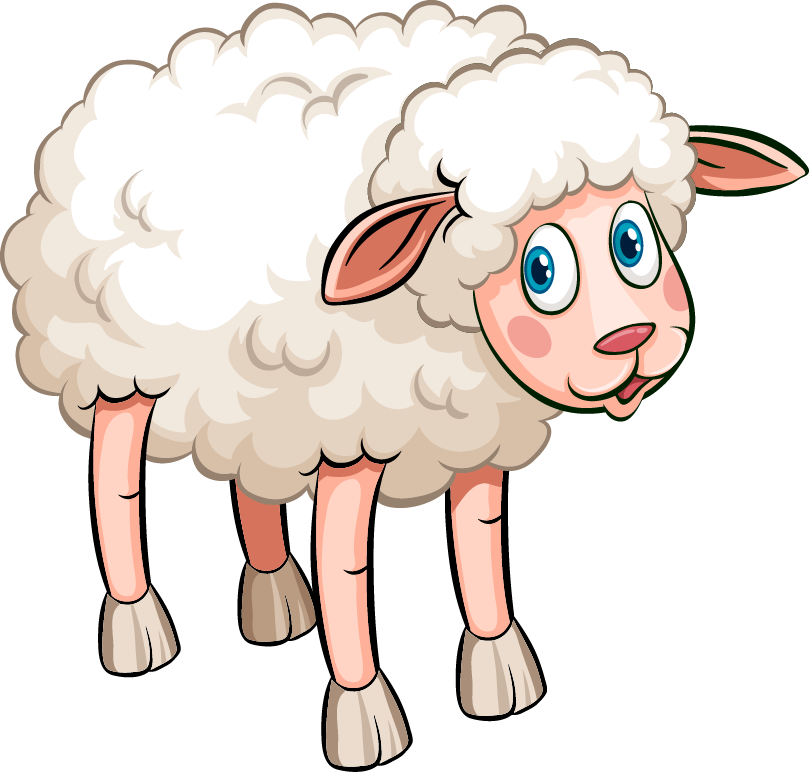 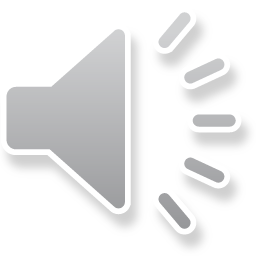 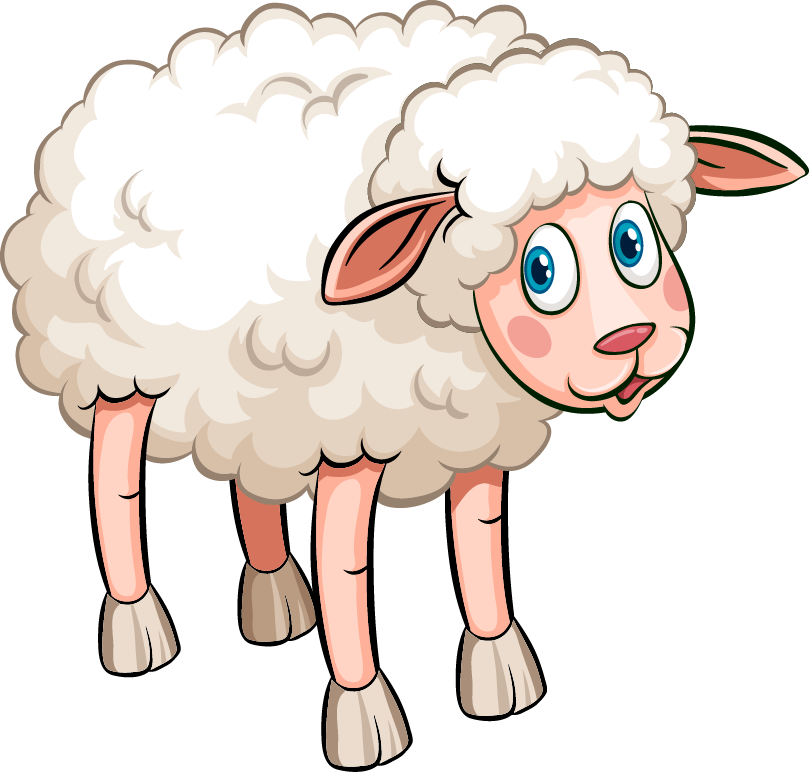 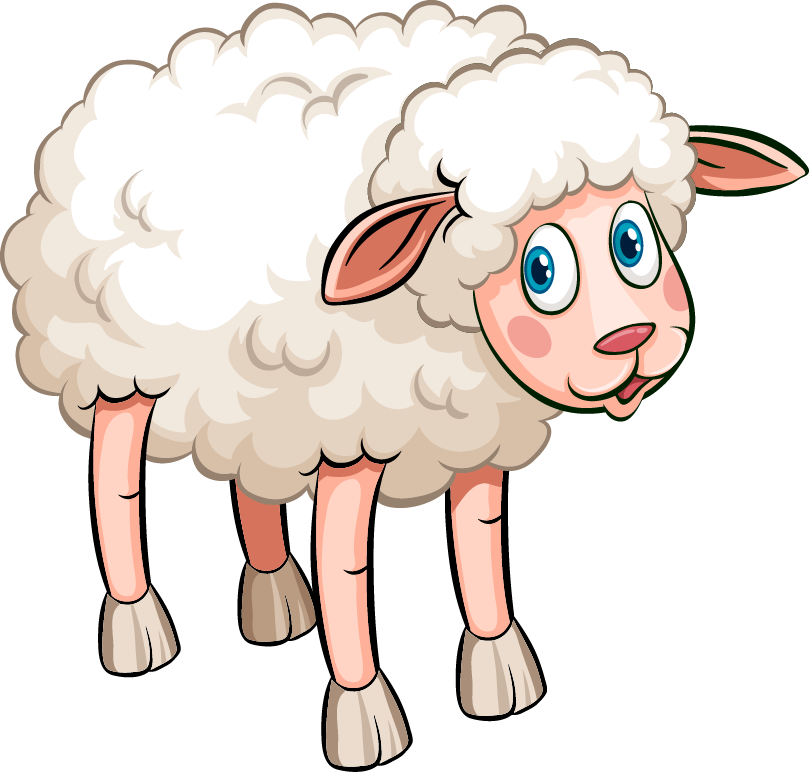 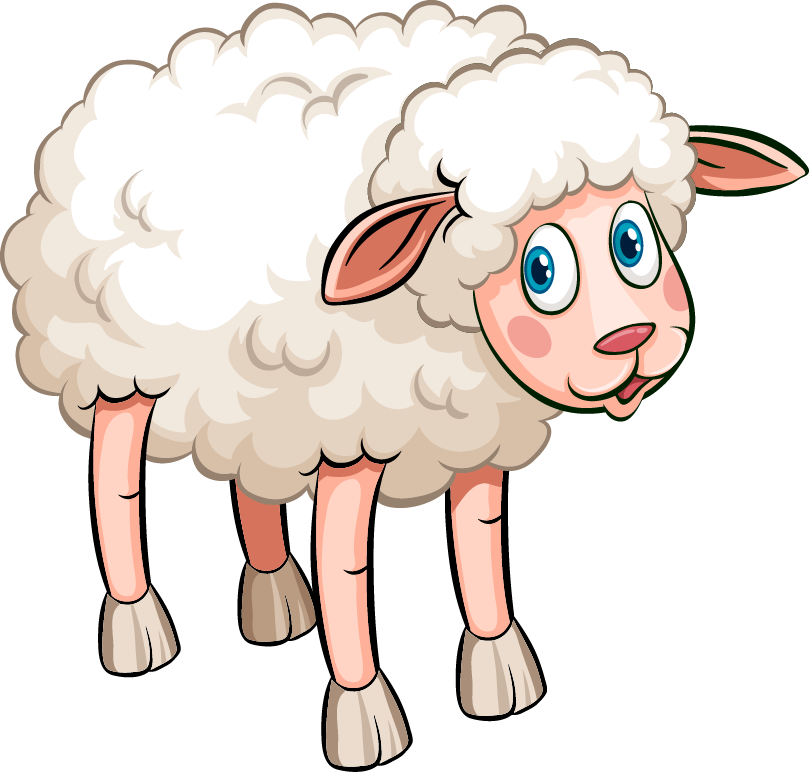 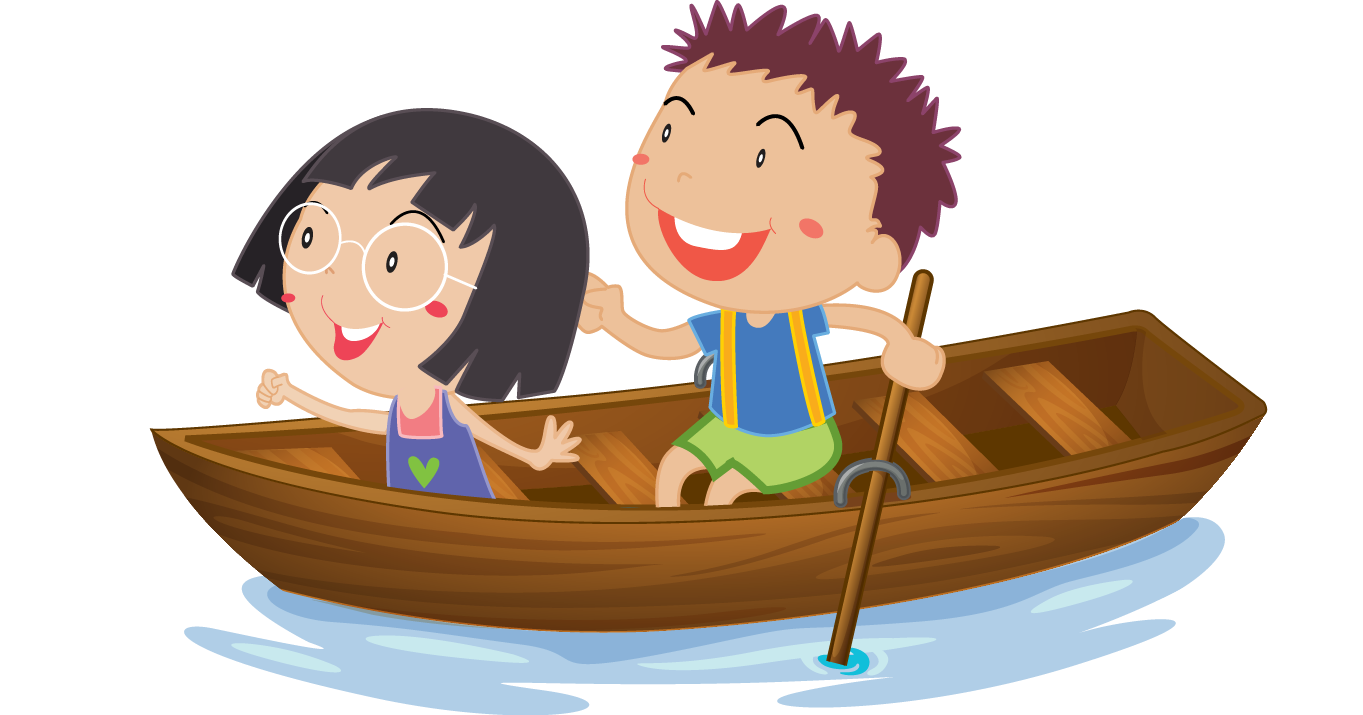 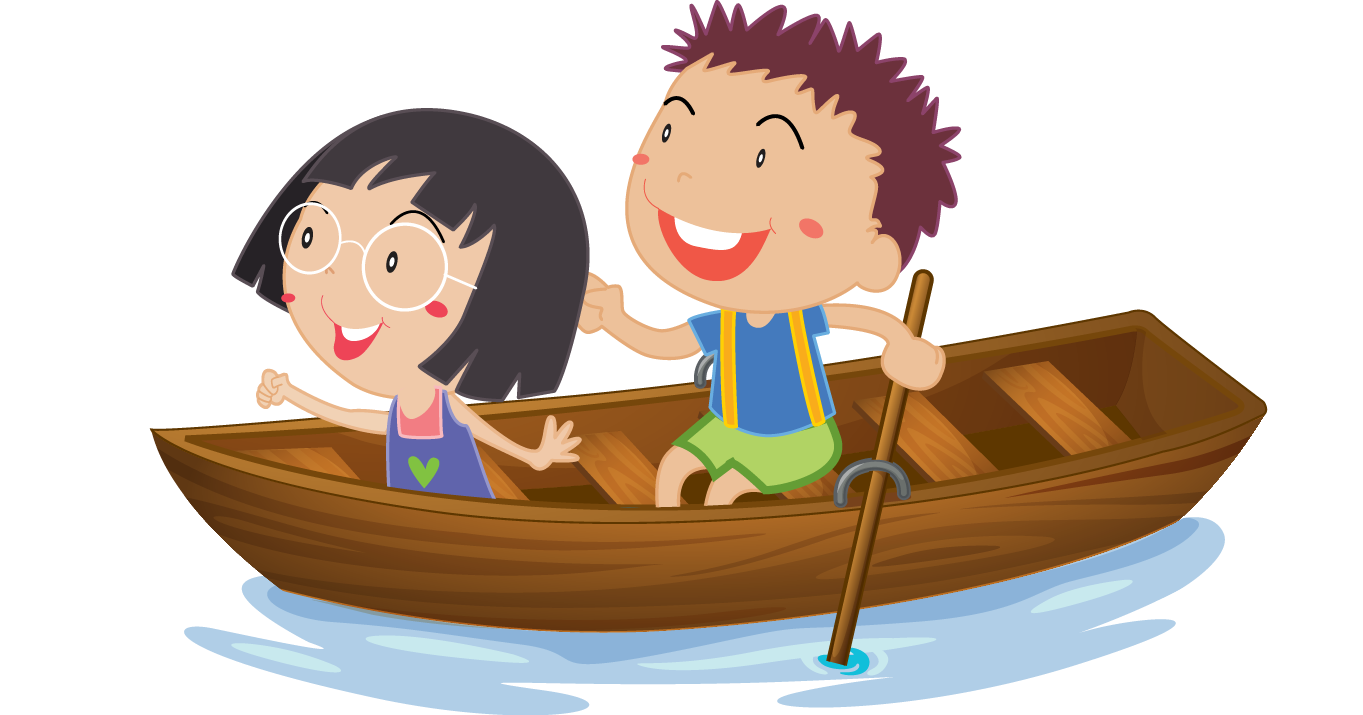 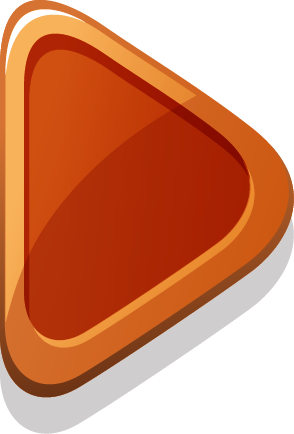 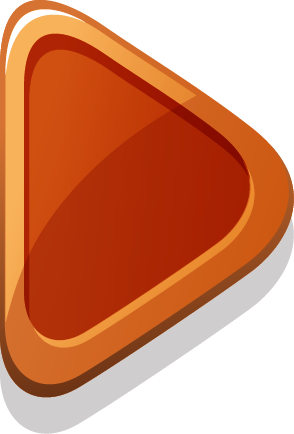 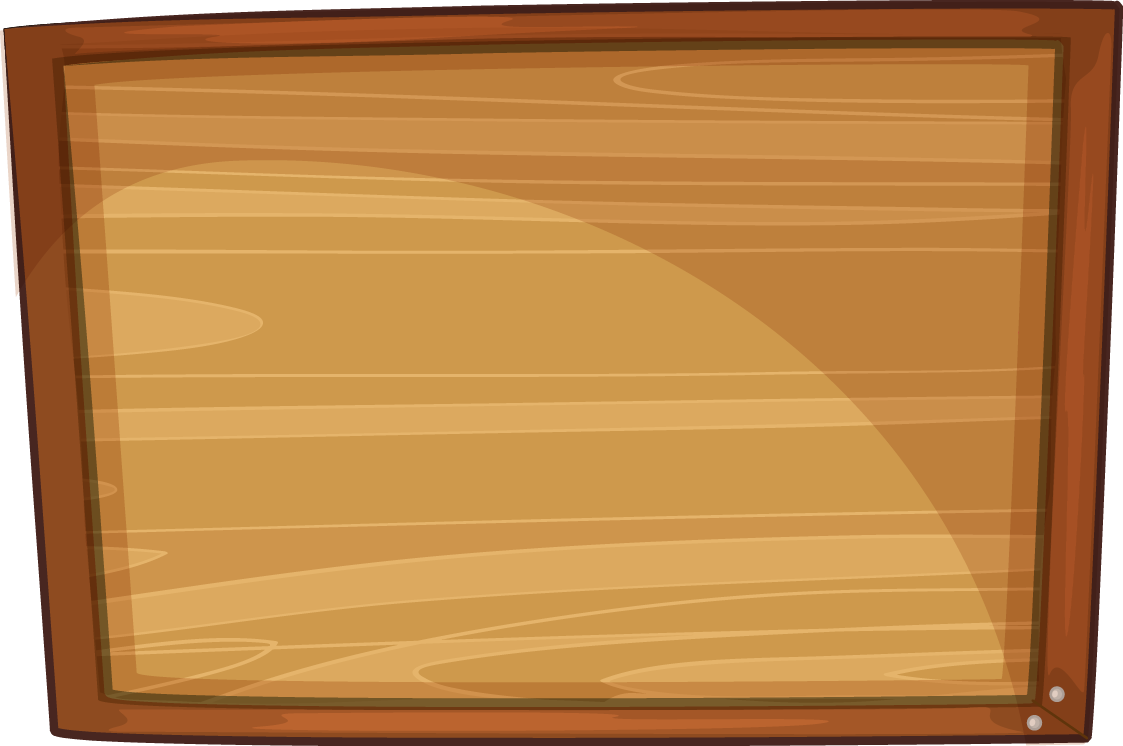 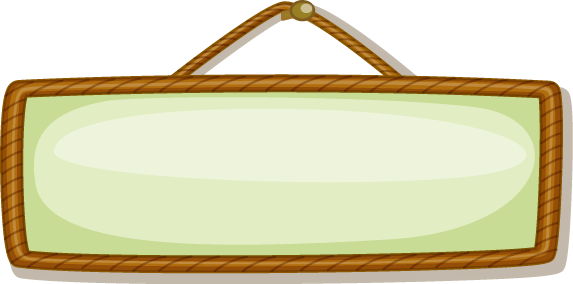 Câu hỏi
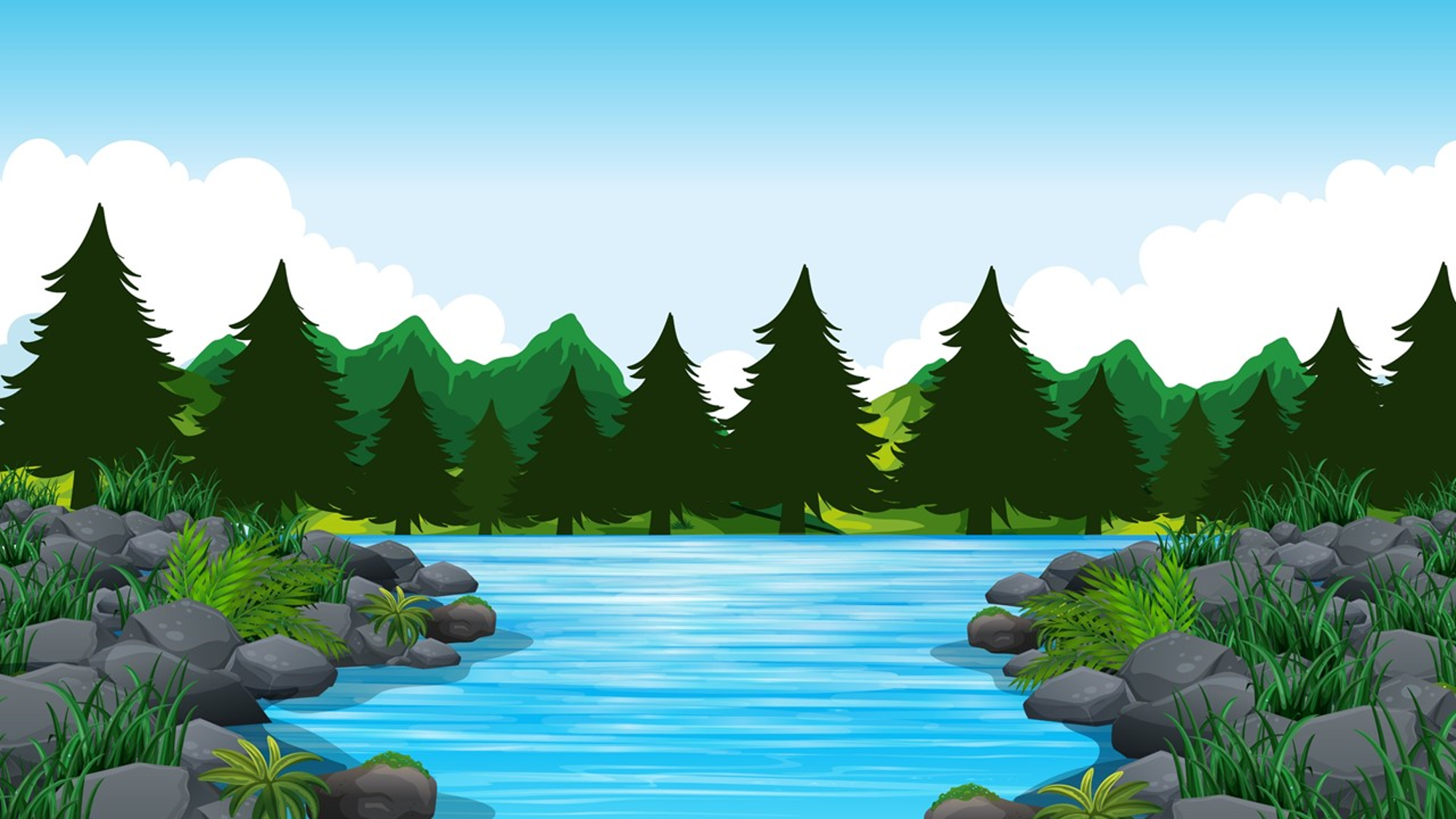 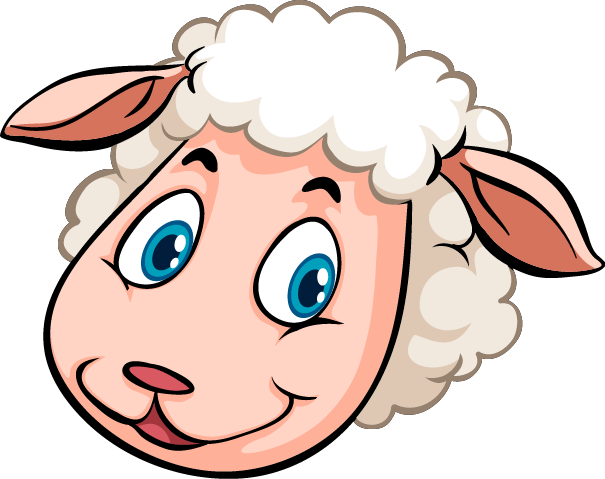 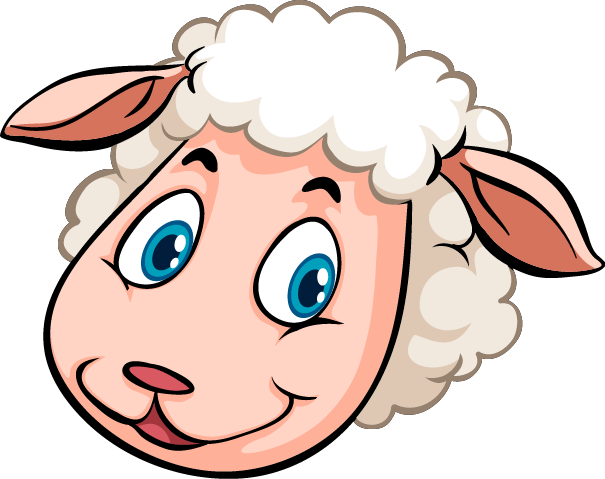 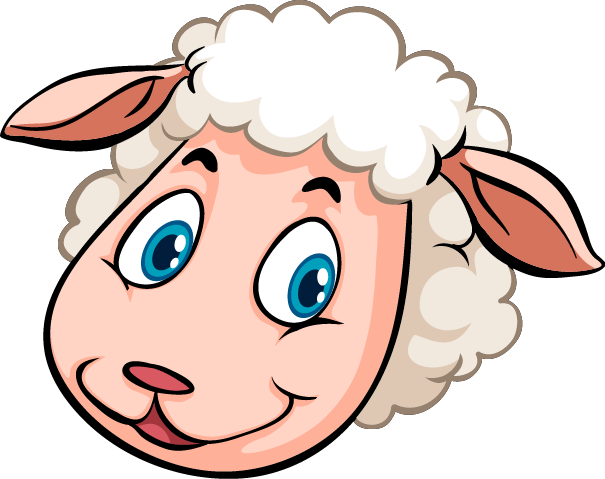 Số có chữ số ở hàng chục và hàng đơn vị giống nhau là :
B. 80
A. 90
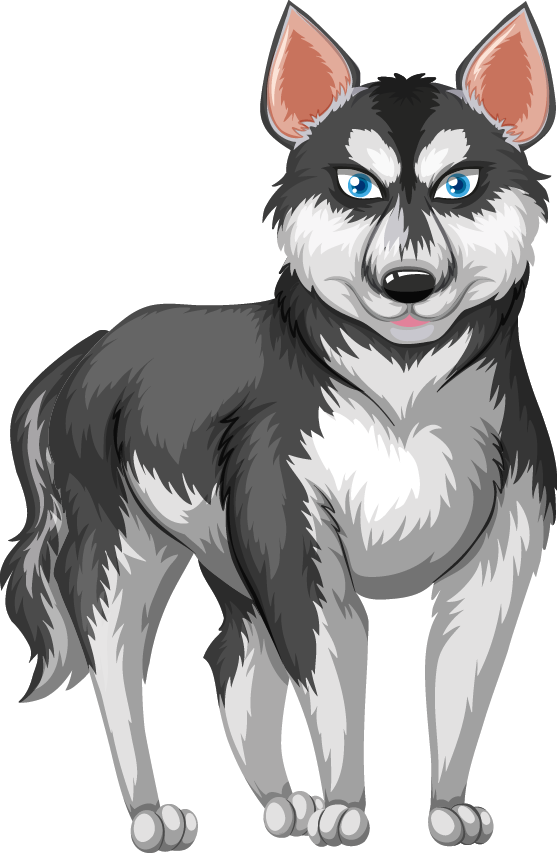 C. 95
D. 11
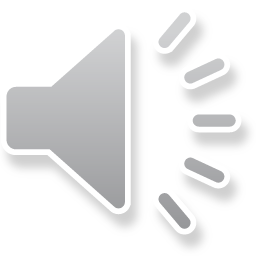 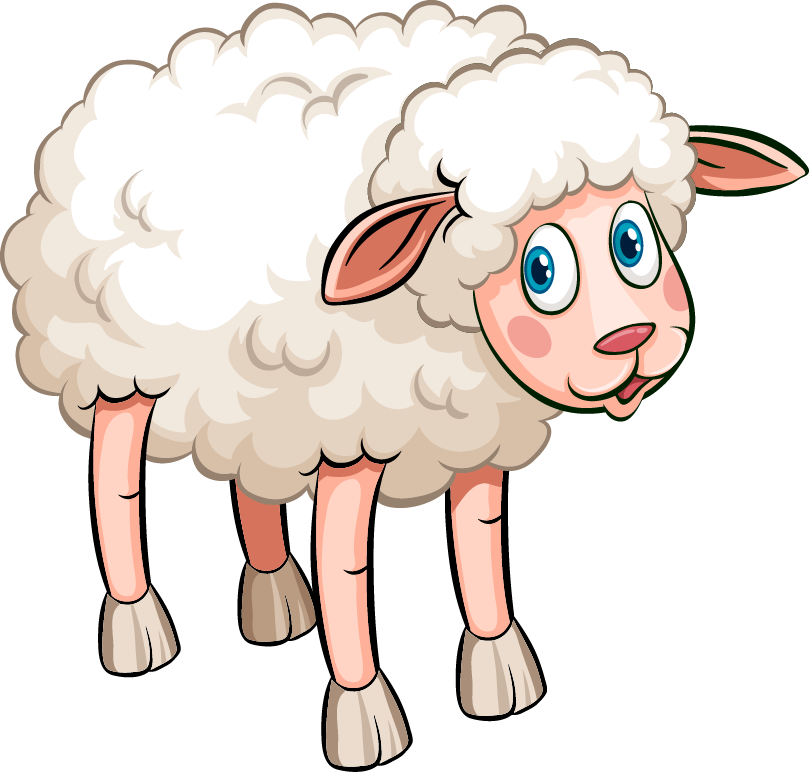 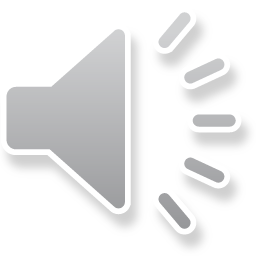 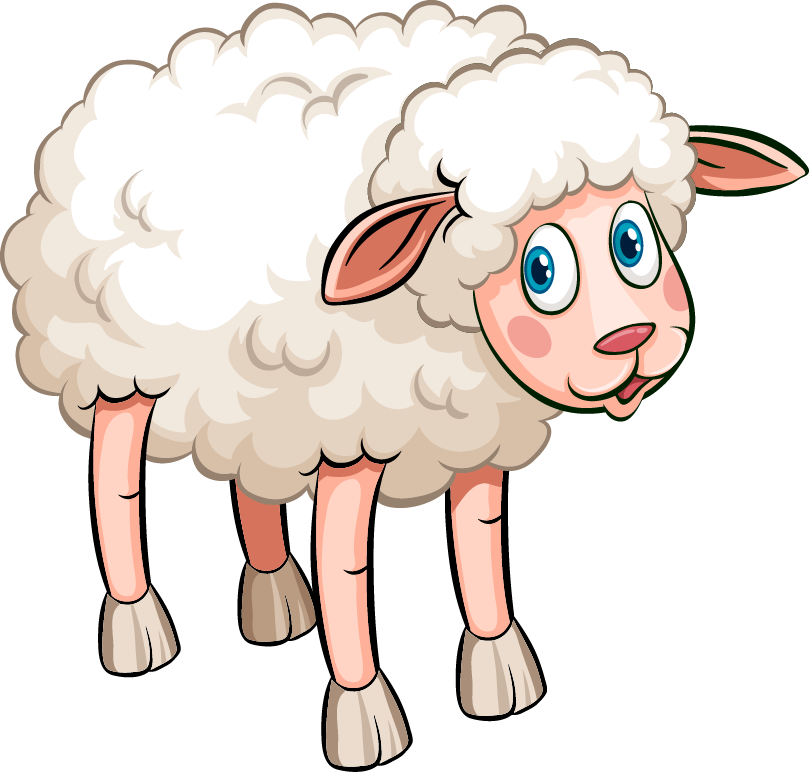 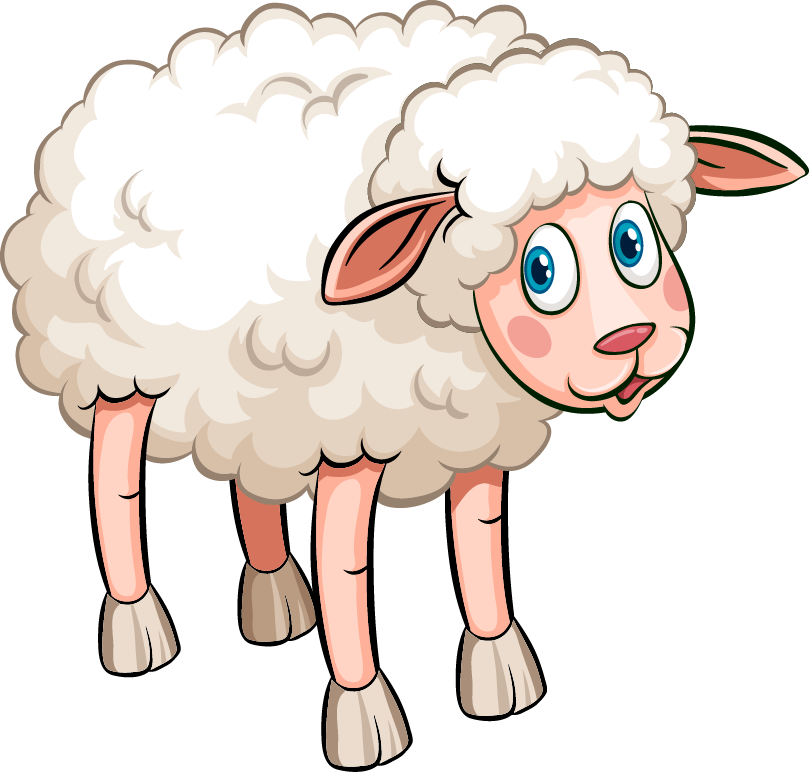 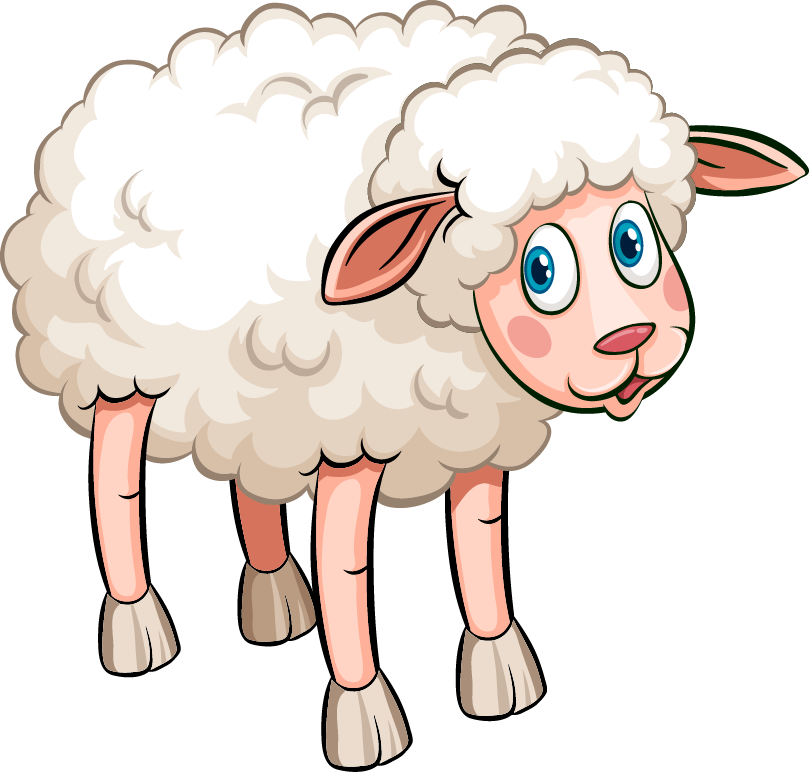 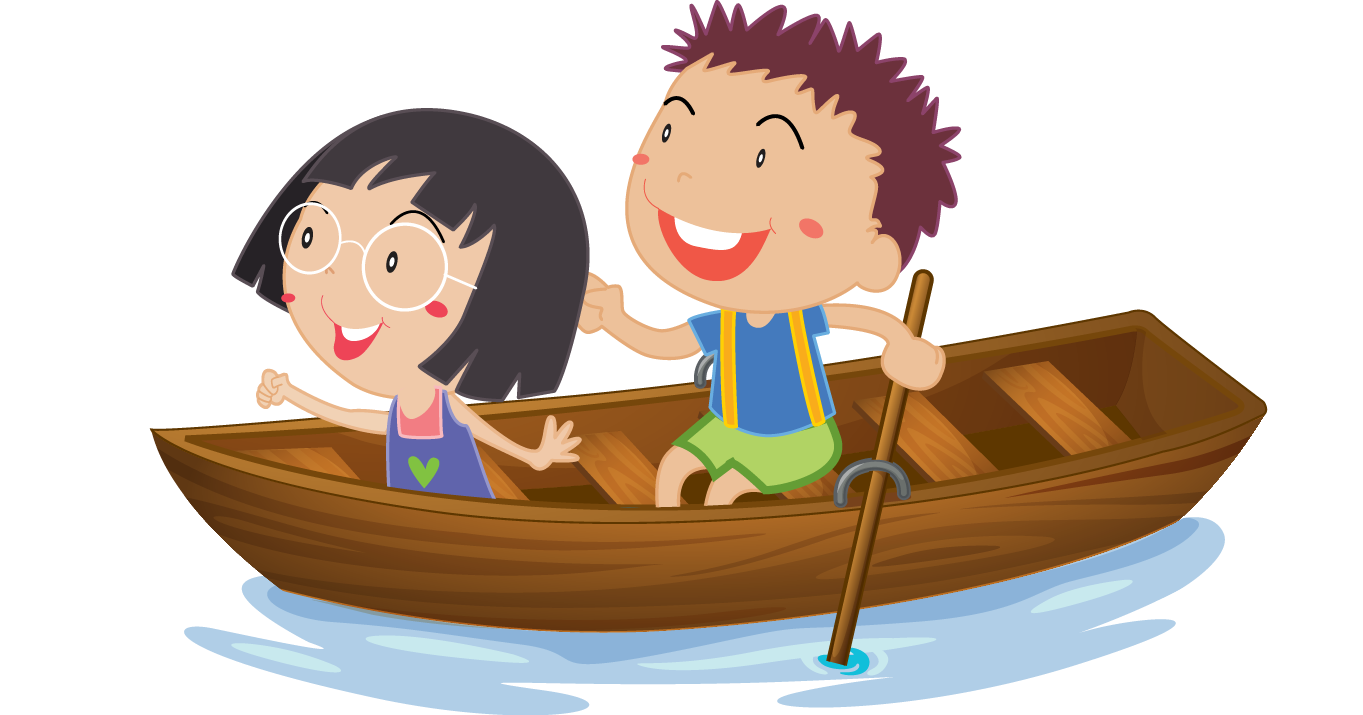 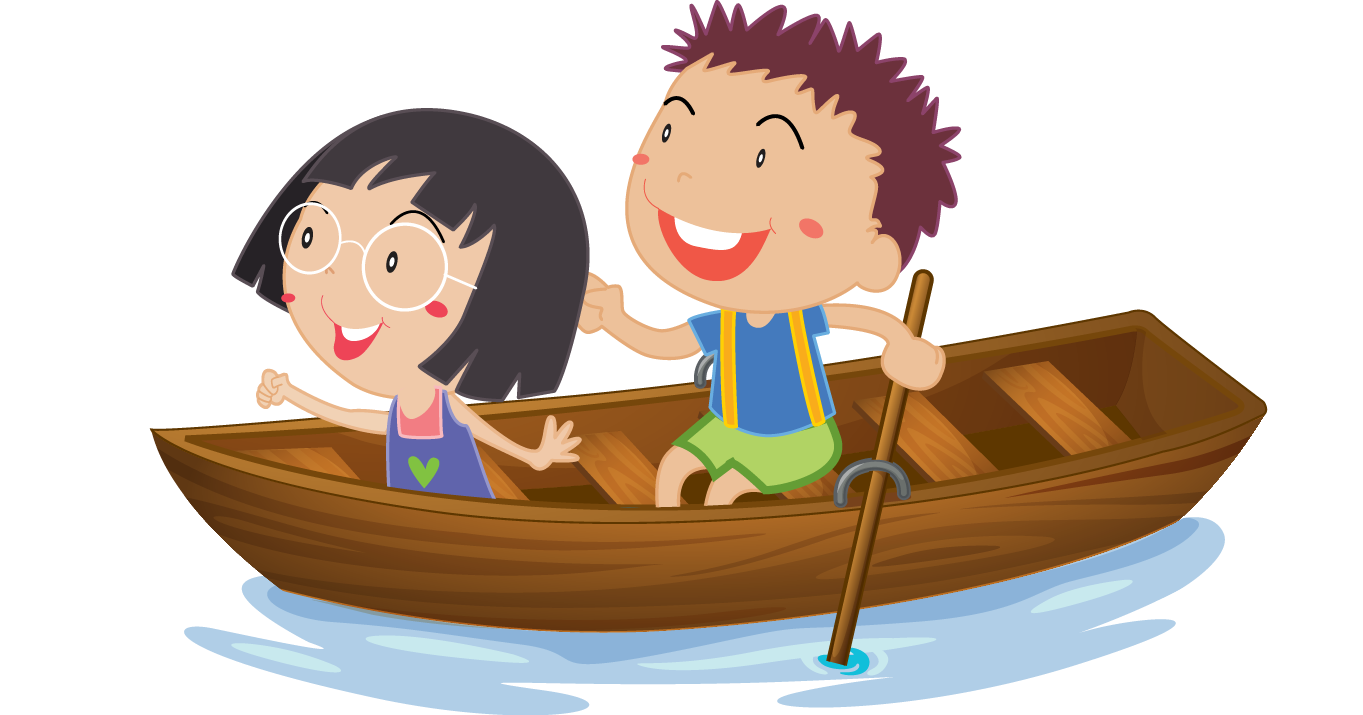 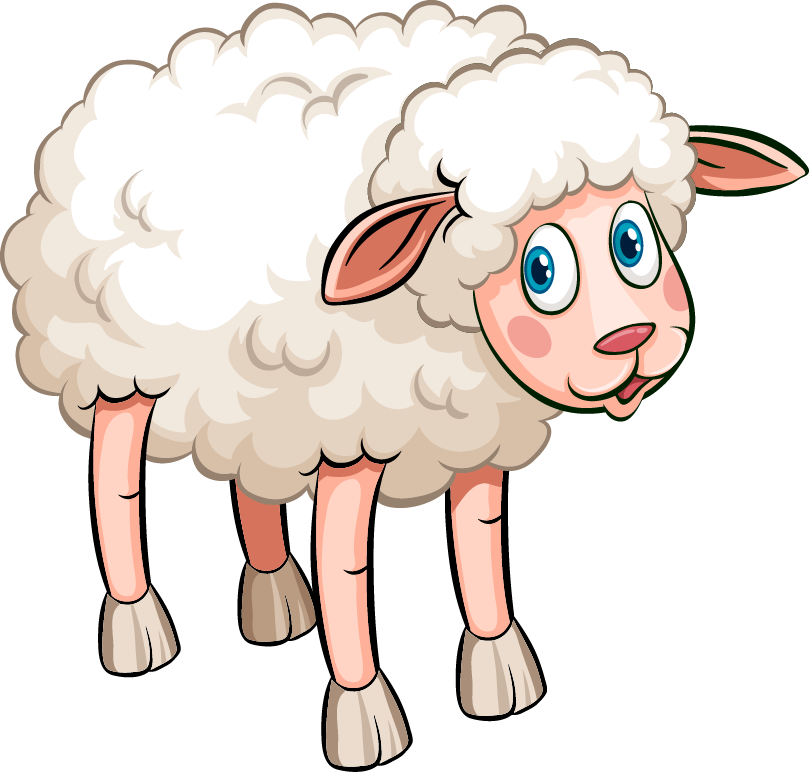 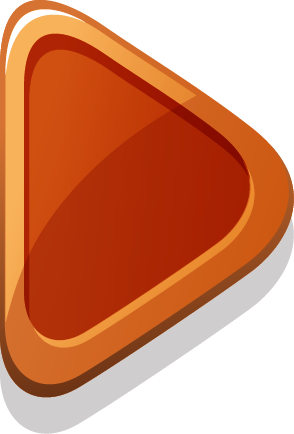 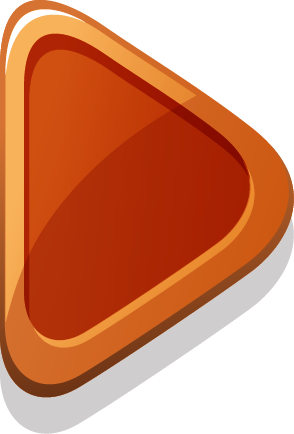 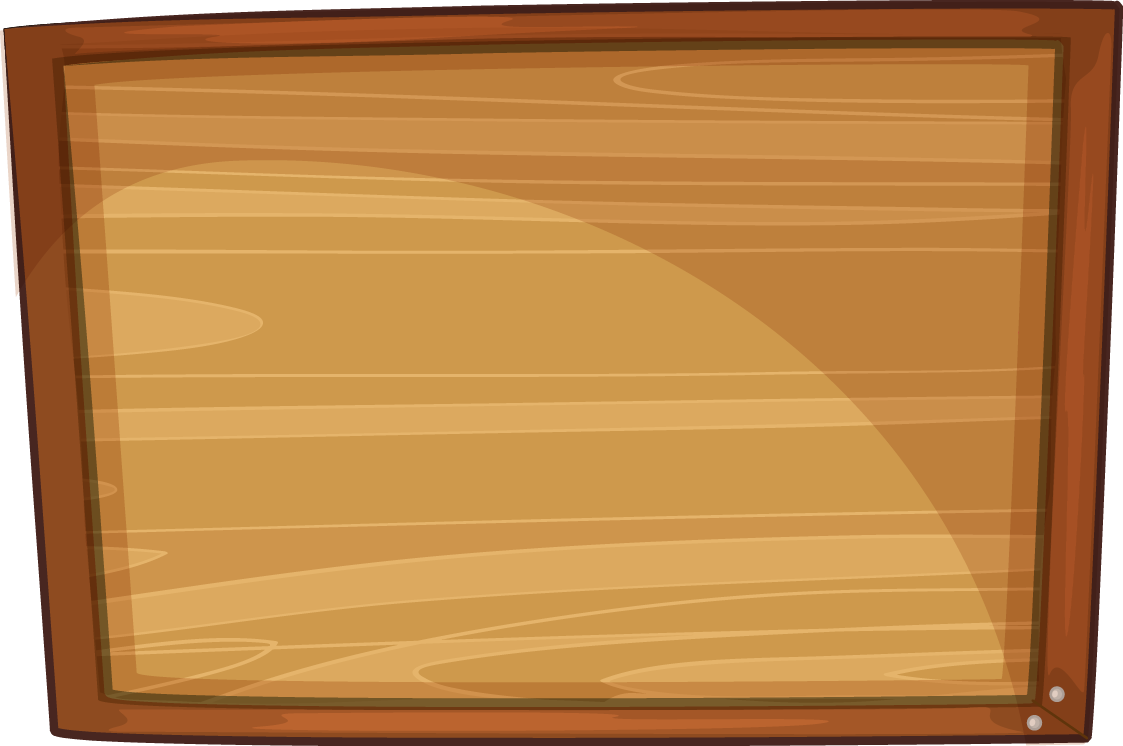 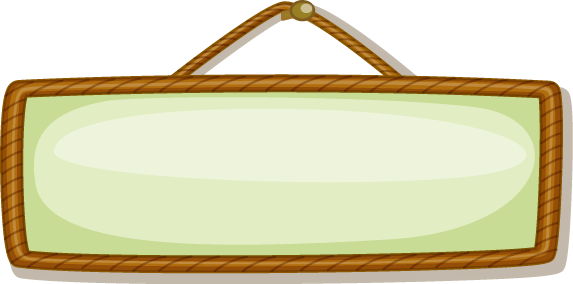 Câu hỏi
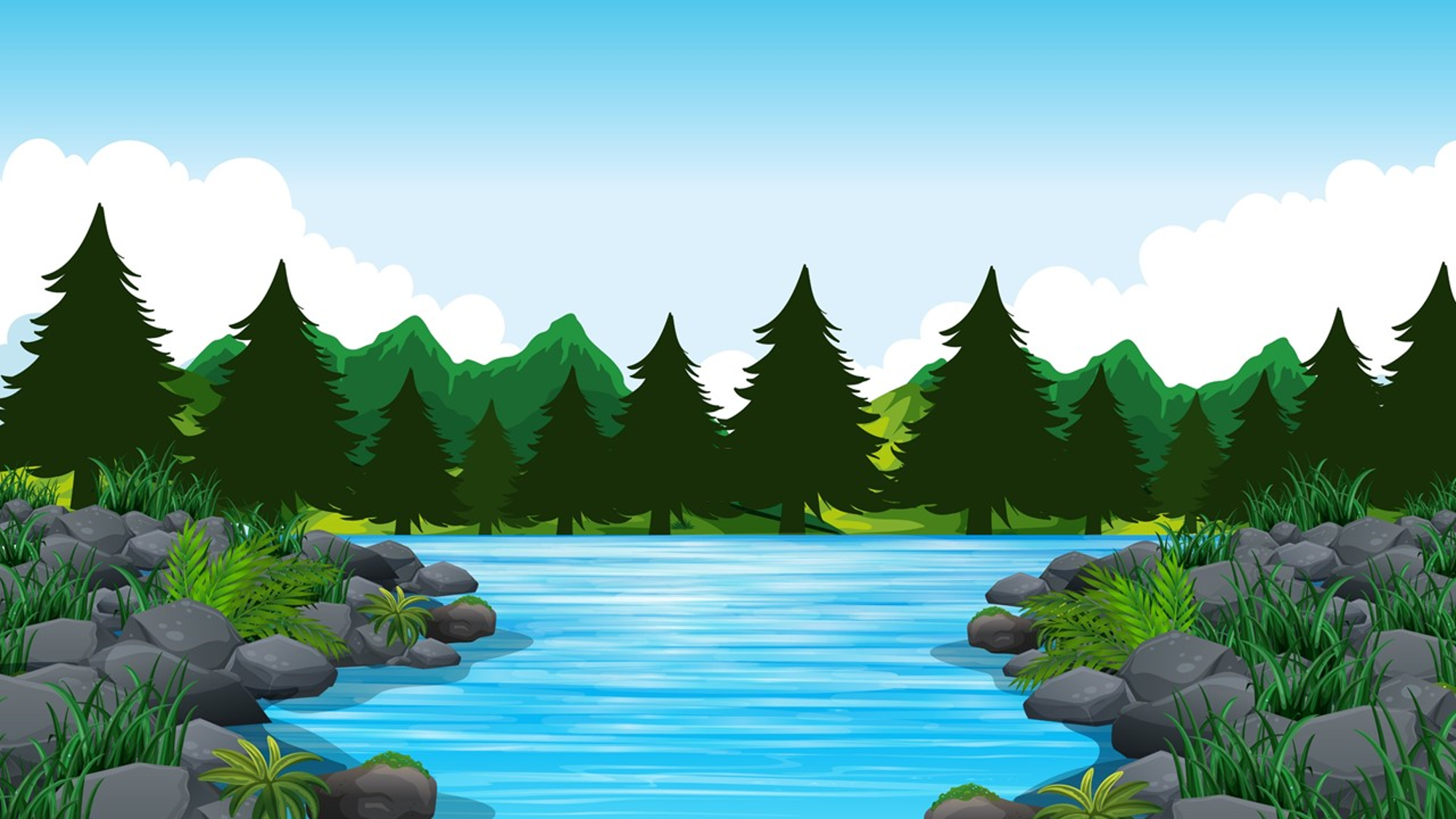 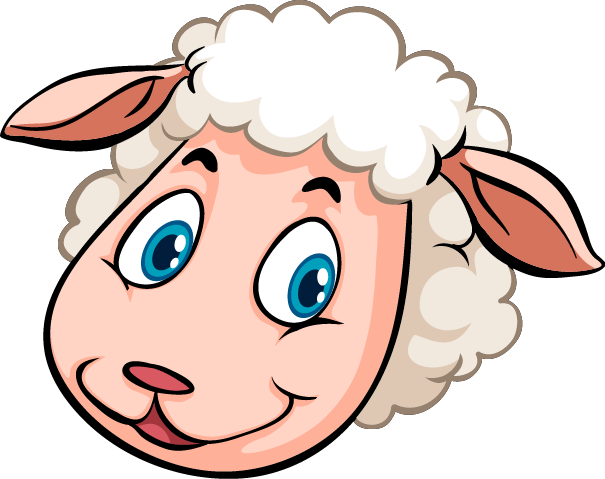 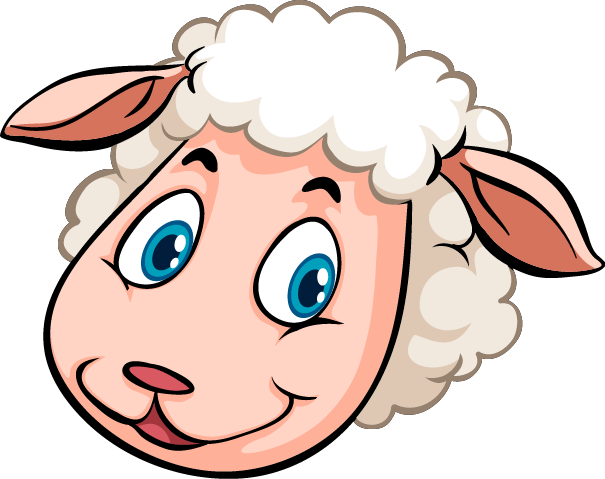 Số gồm 5 đơn vị 
và 3 chục là :
B. 35
A. 53
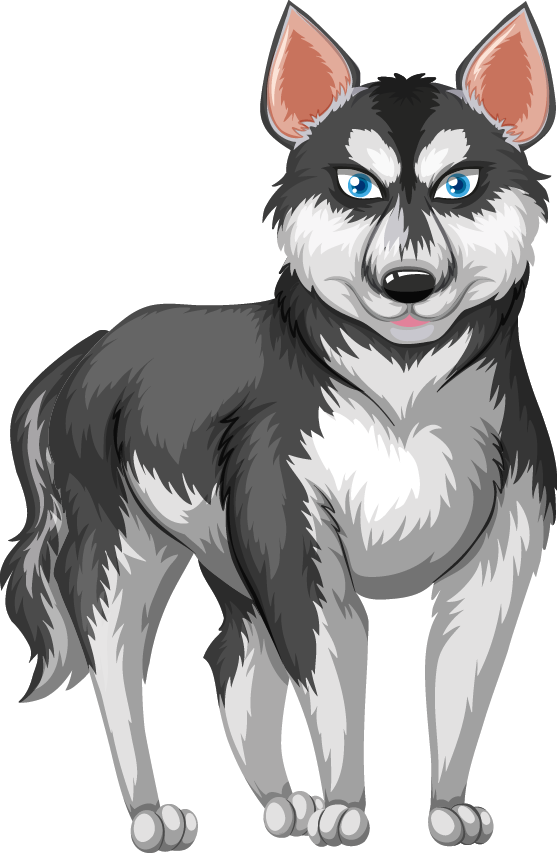 D. 55
C. 44
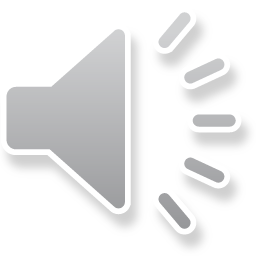 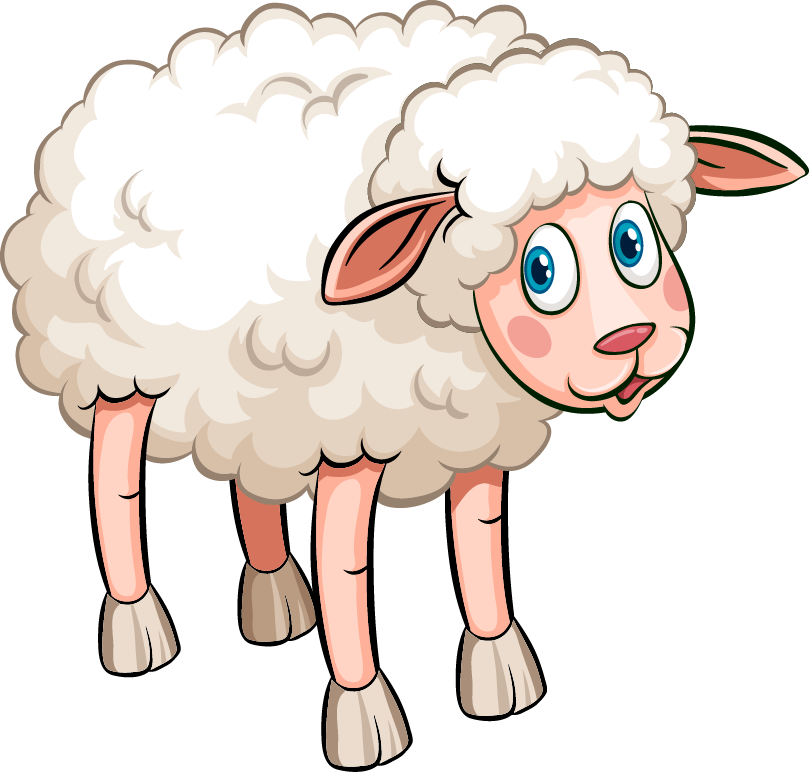 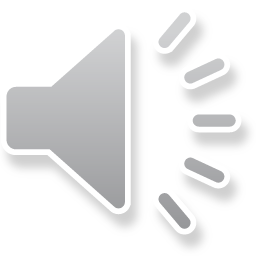 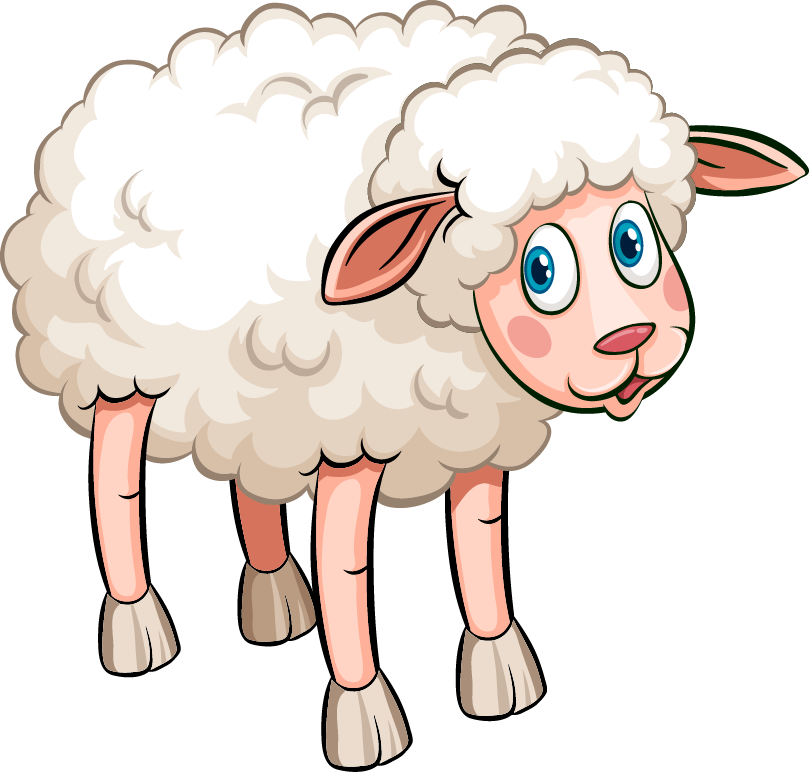 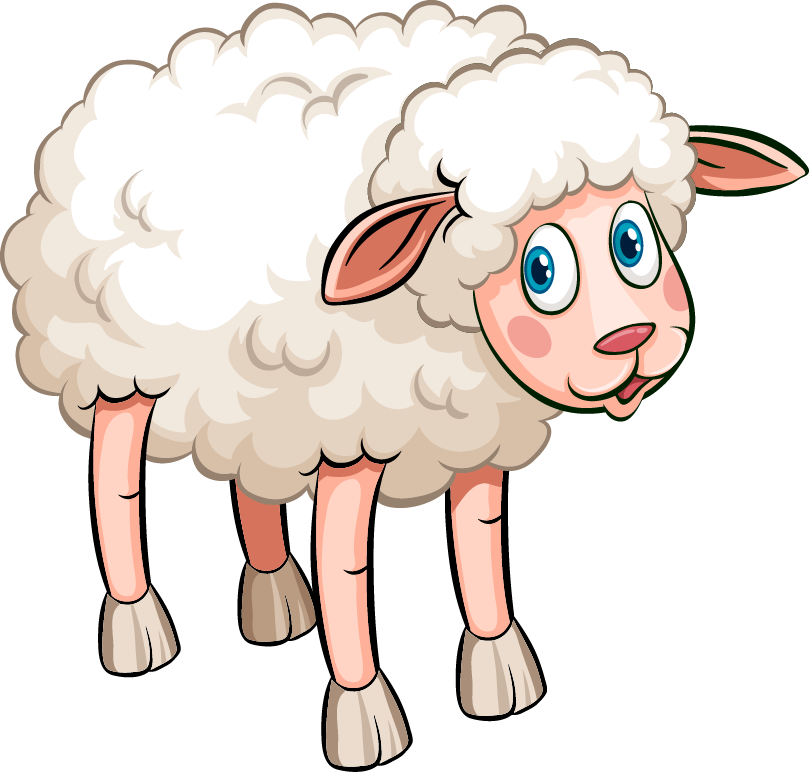 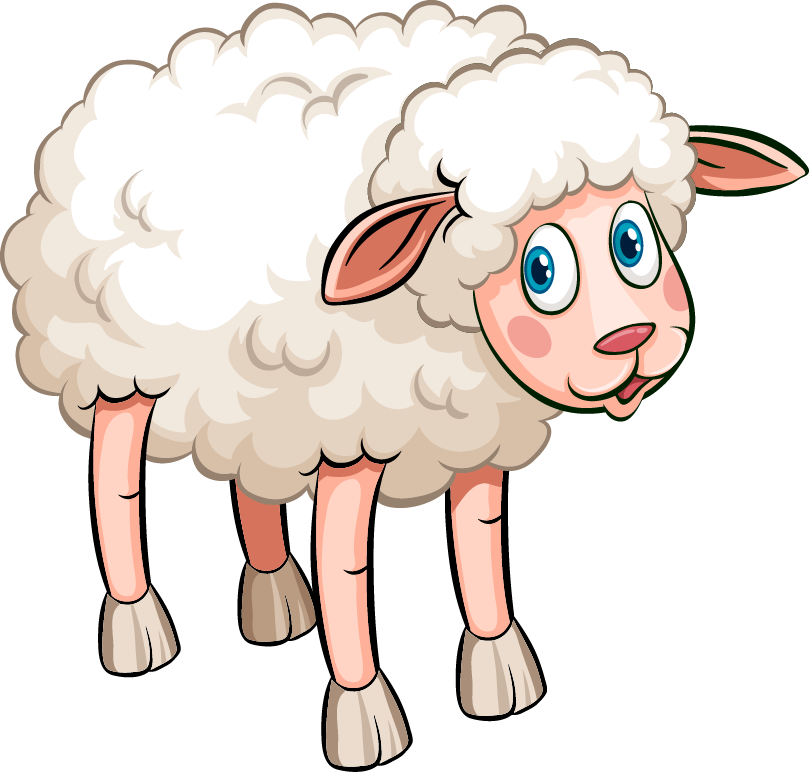 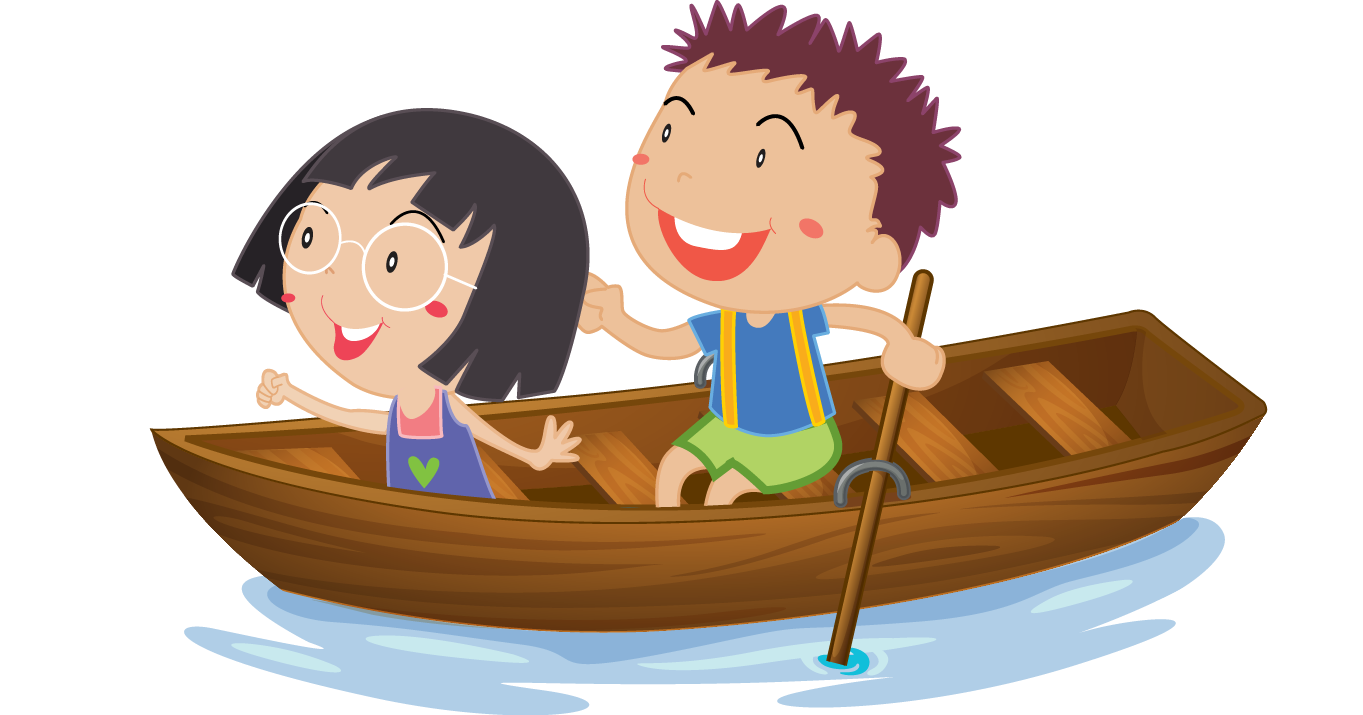 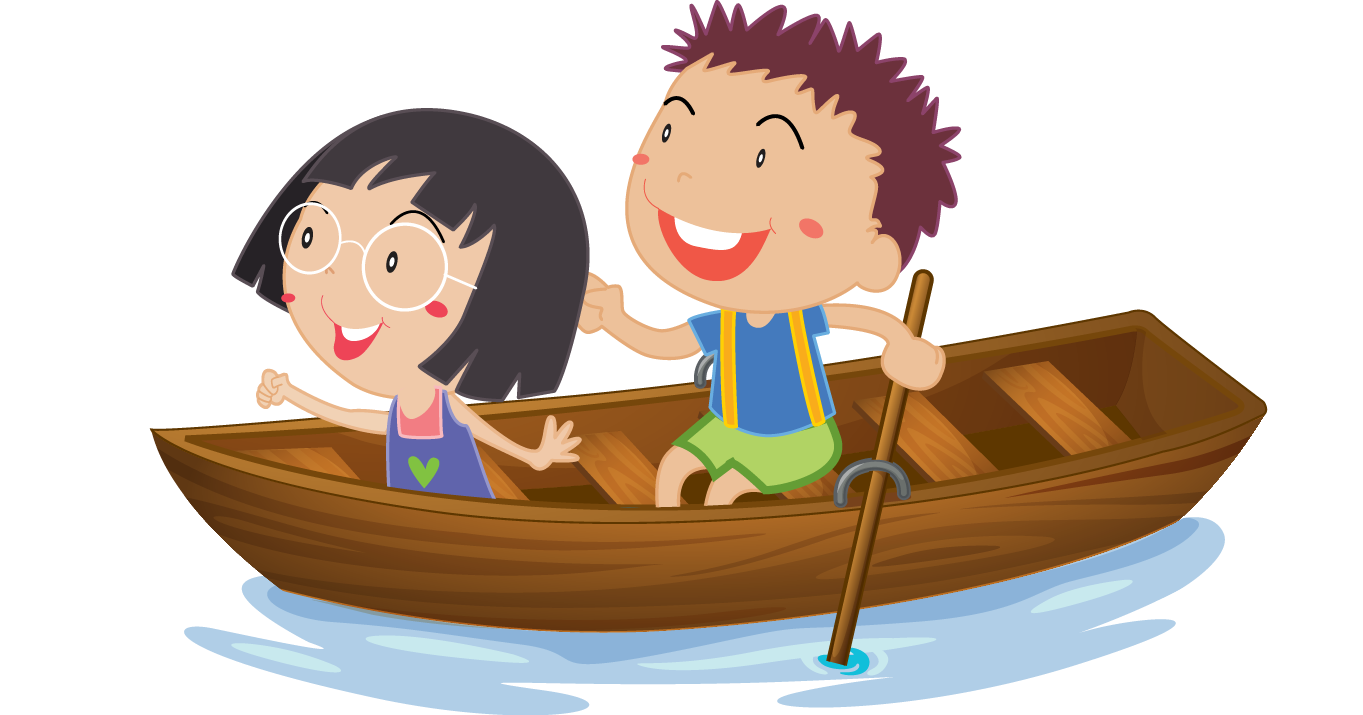 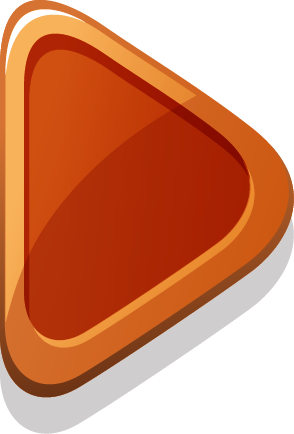 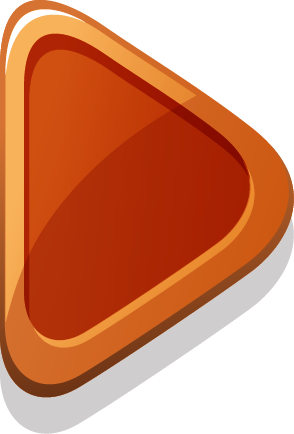 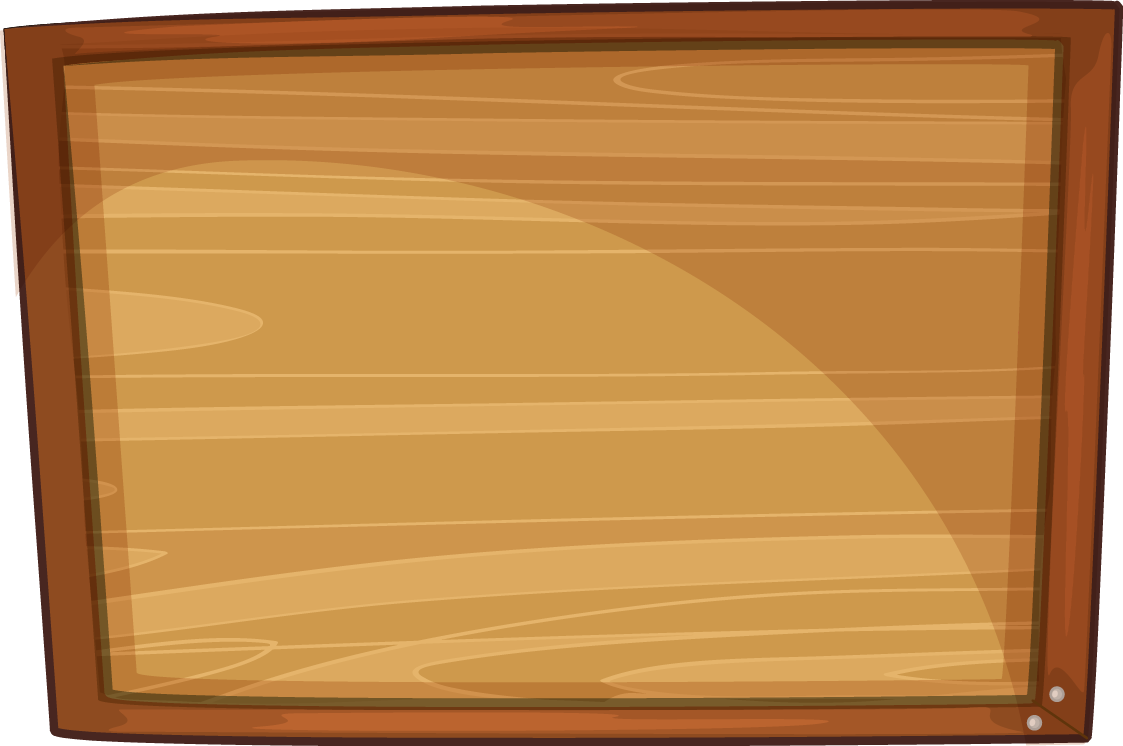 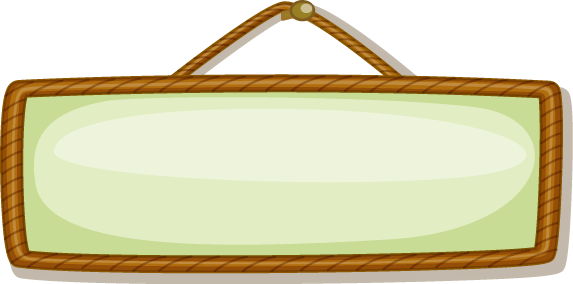 Câu hỏi
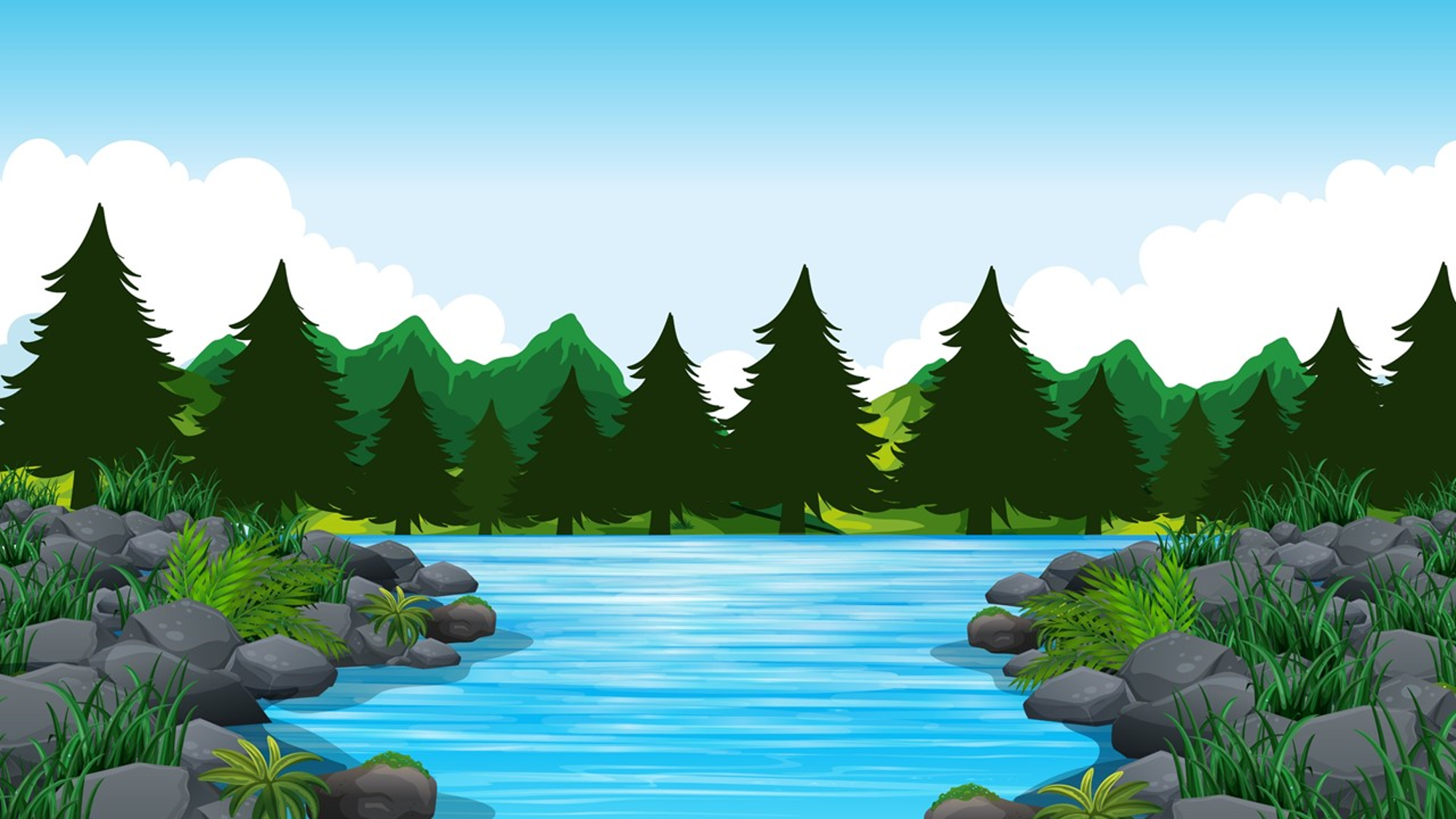 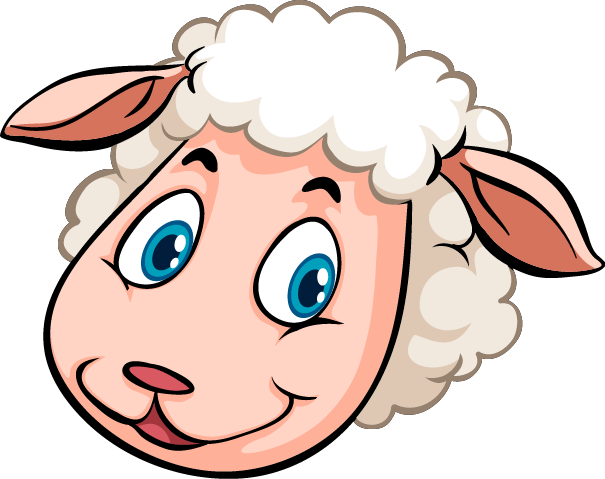 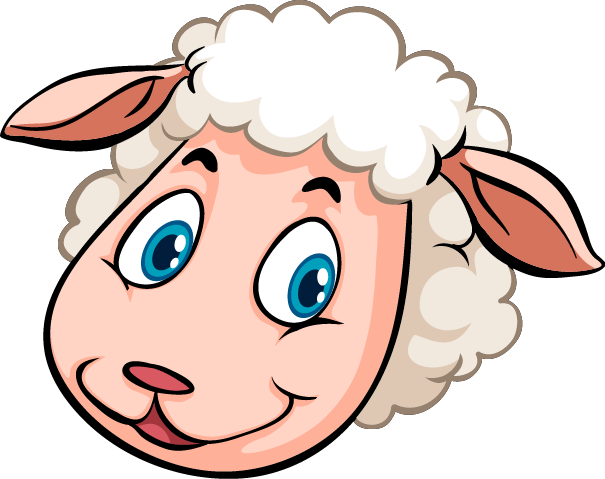 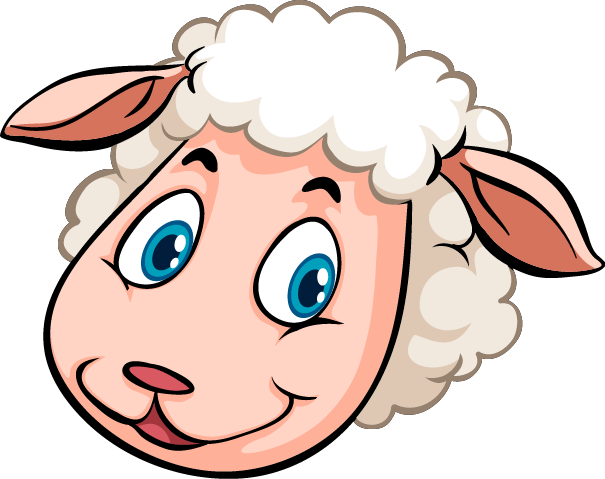 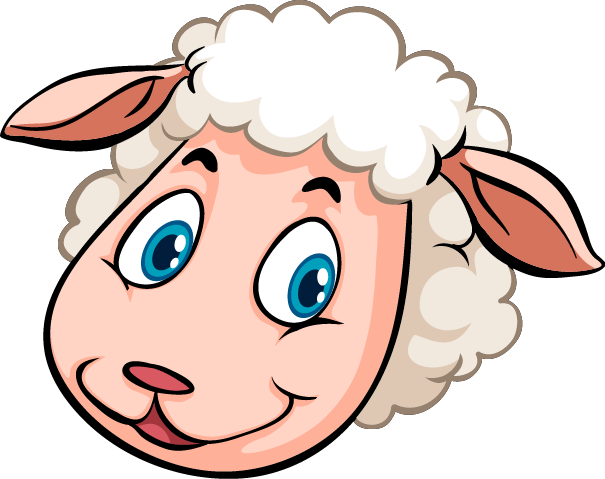 40 + 50 – 20 = ?
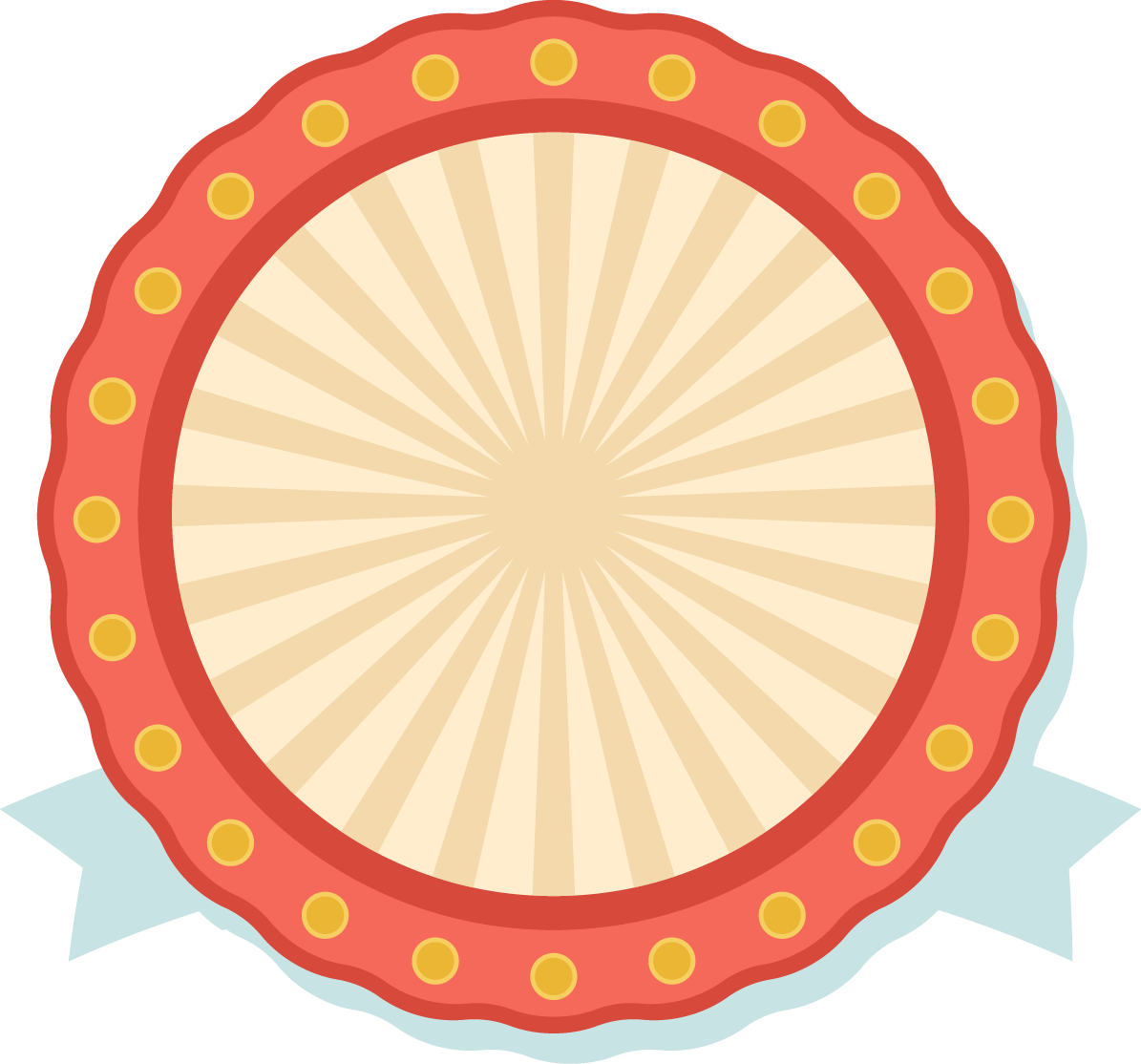 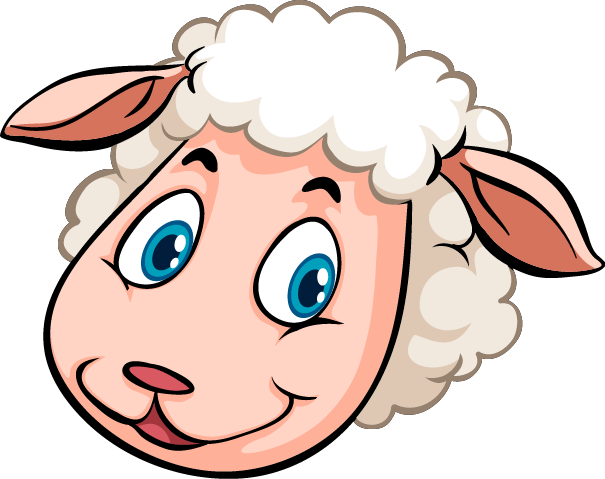 B. 90
A. 70
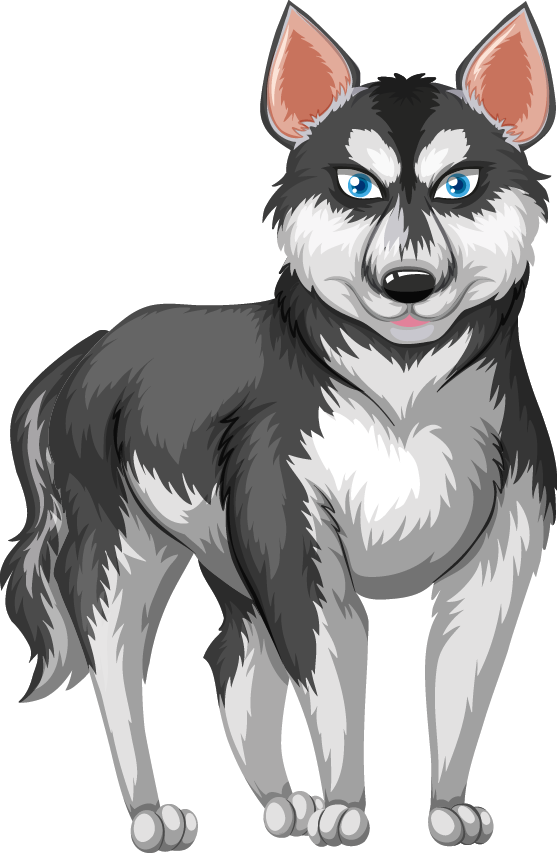 D. 30
C. 60
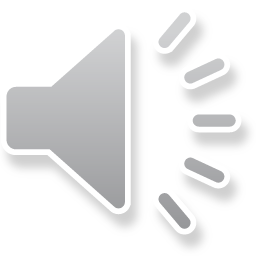 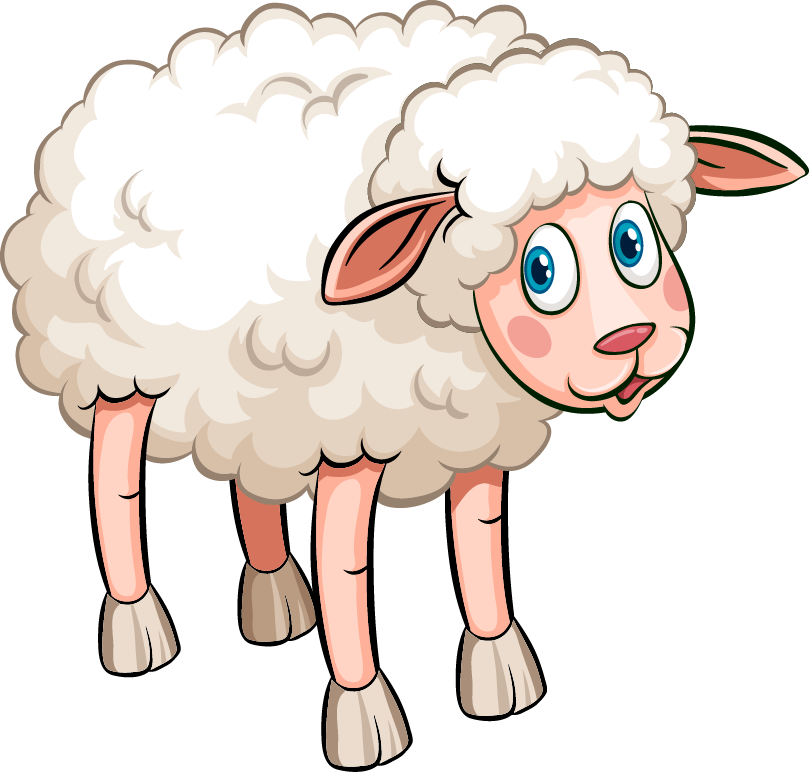 CHIẾN THẮNG
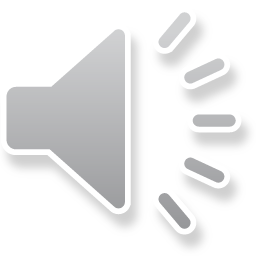 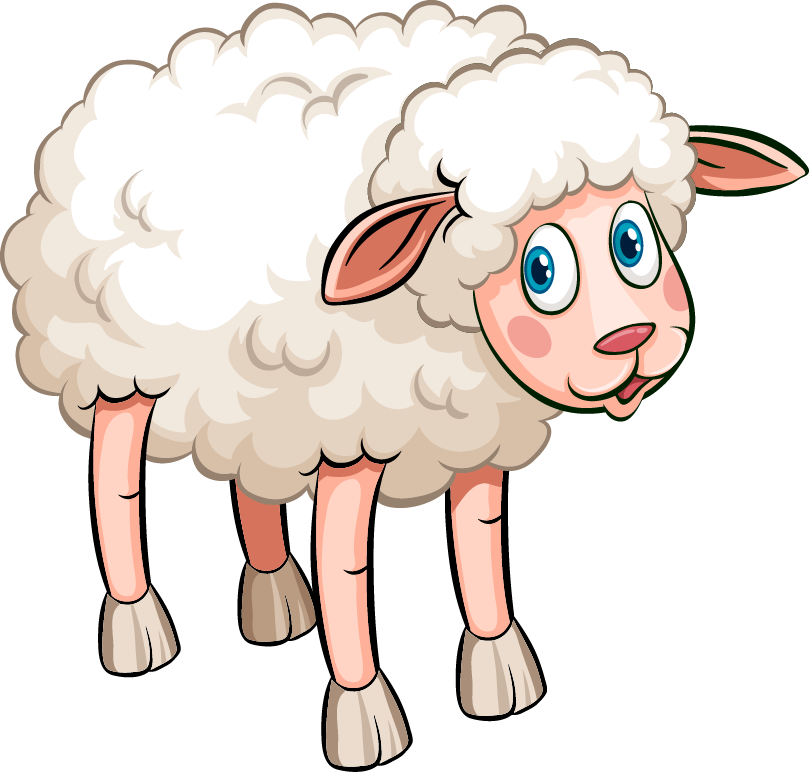 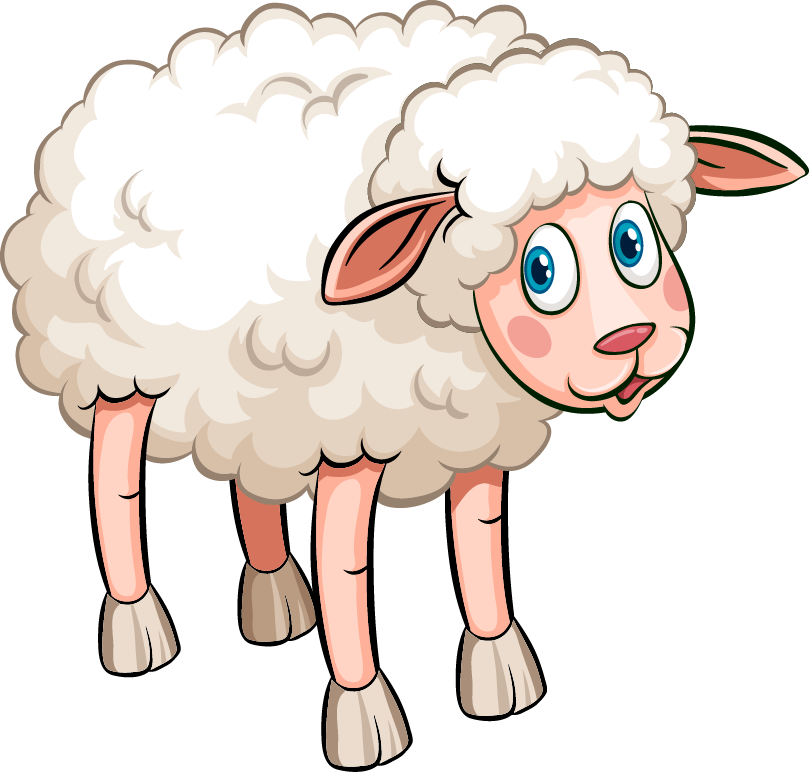 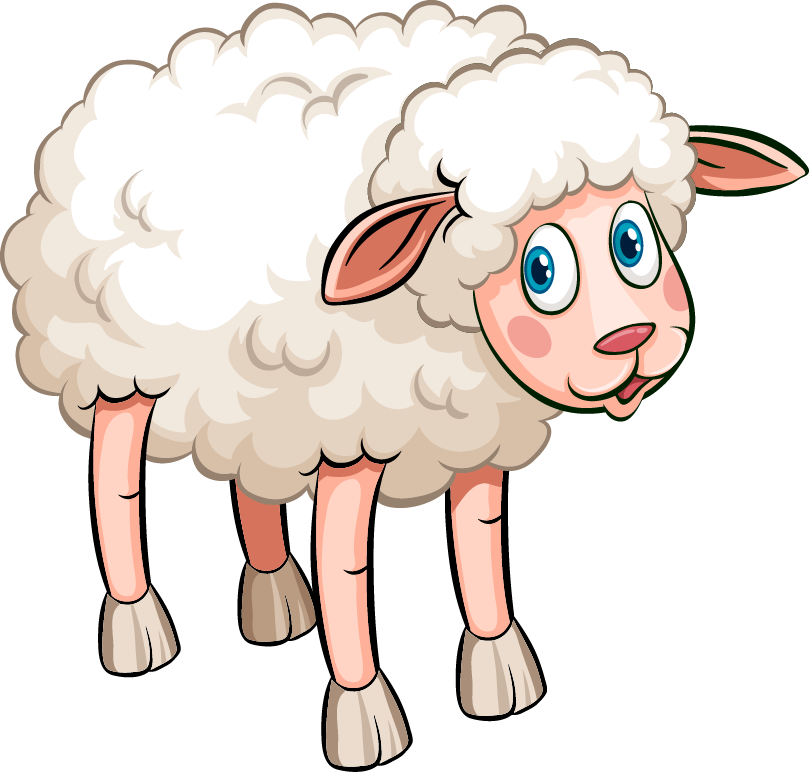 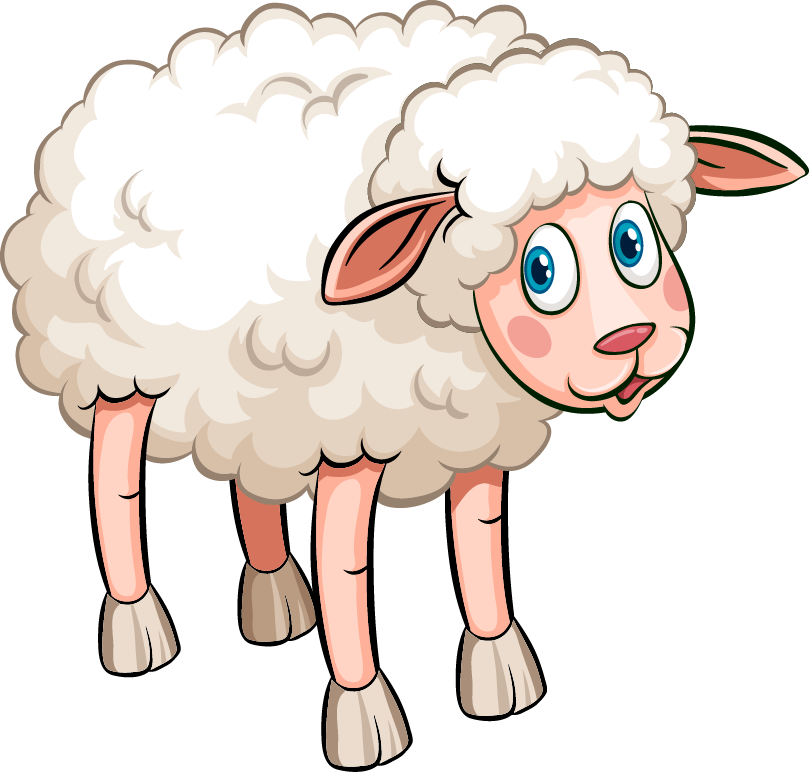 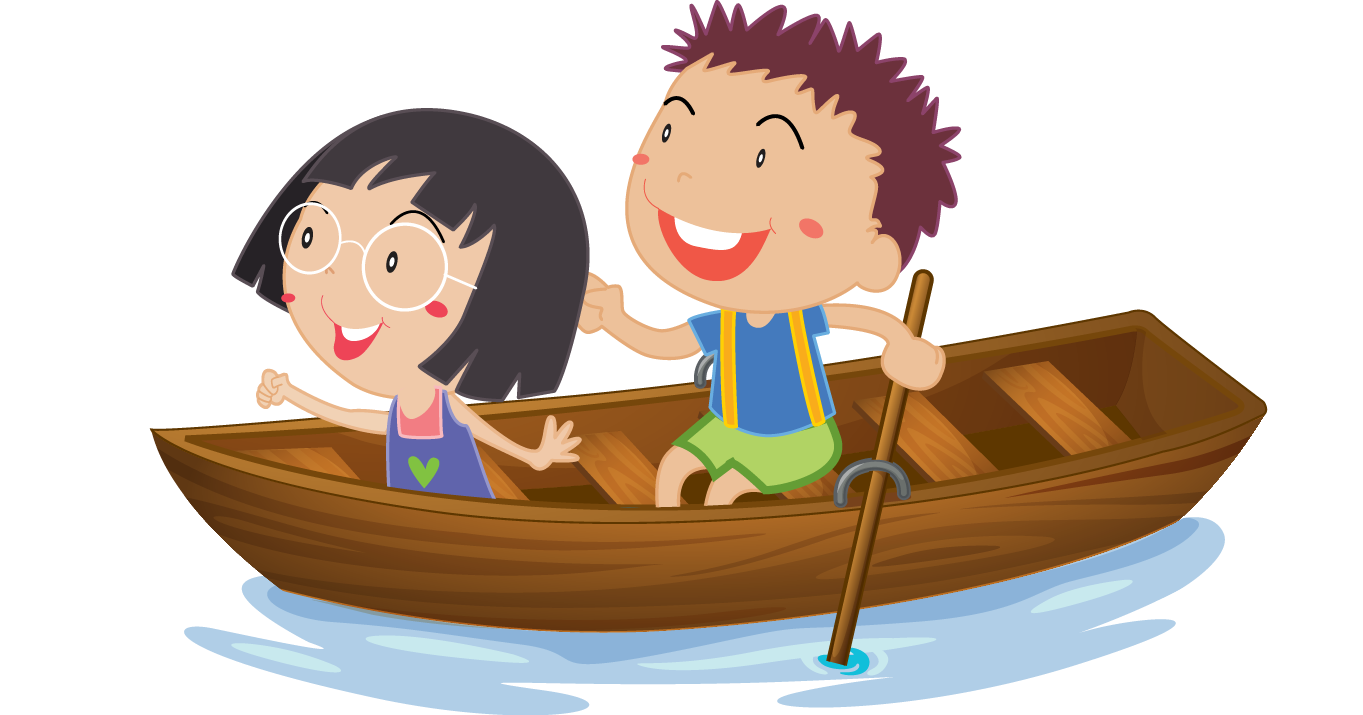 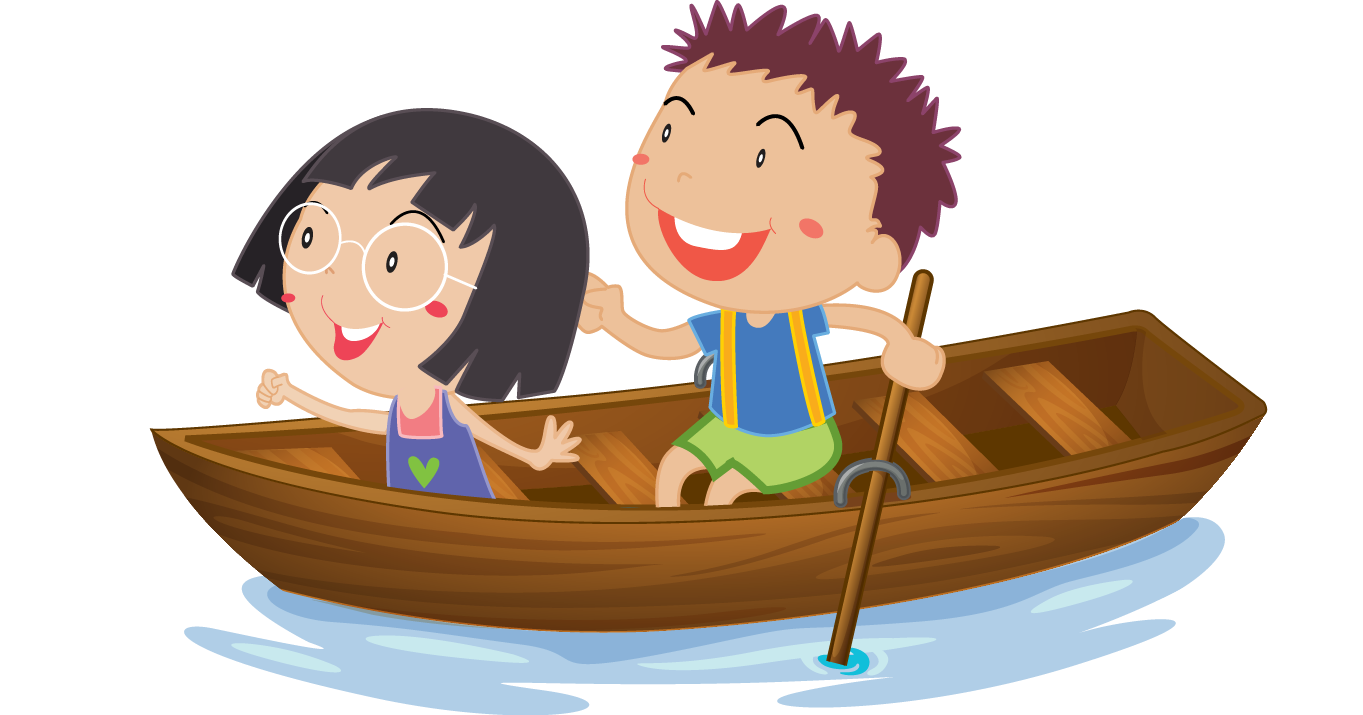 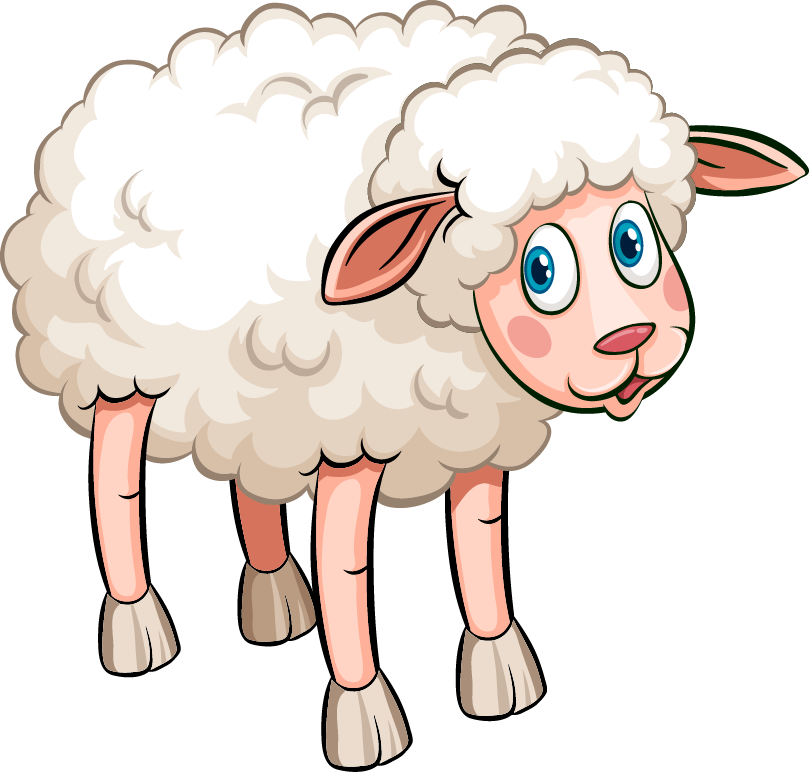 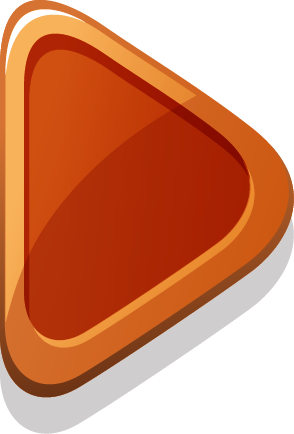 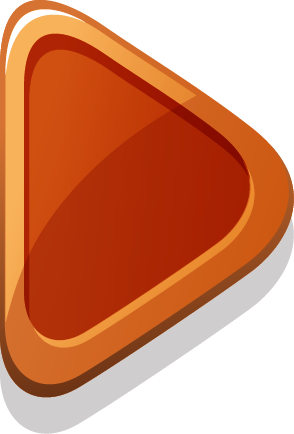 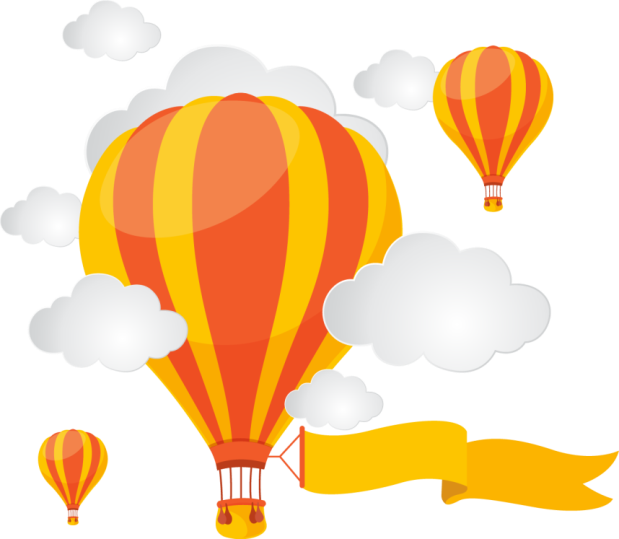 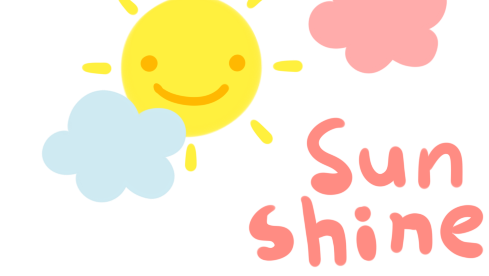 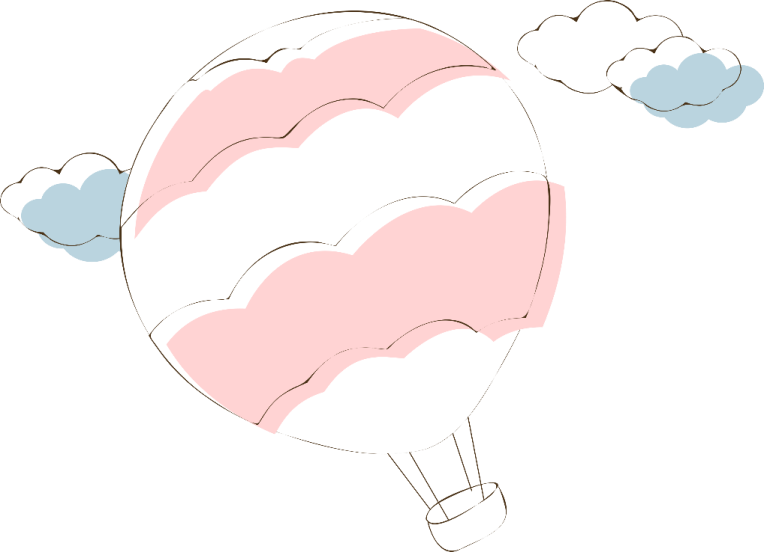 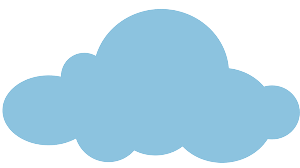 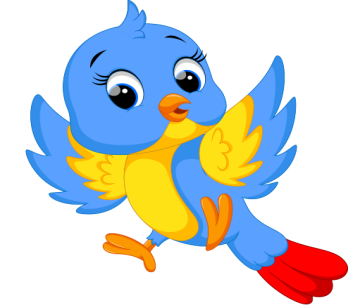 Tạm biệt và hẹn gặp lại!
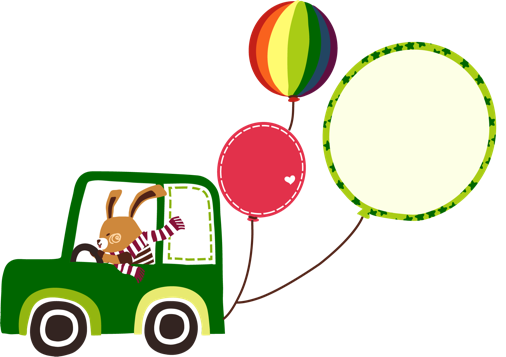 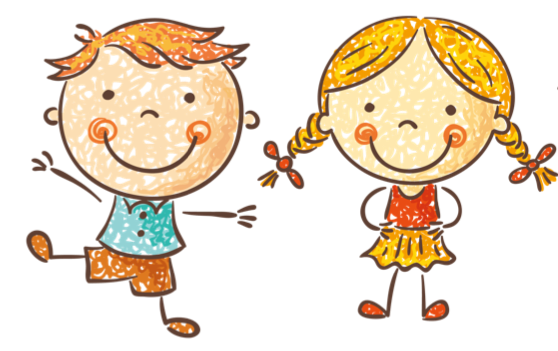 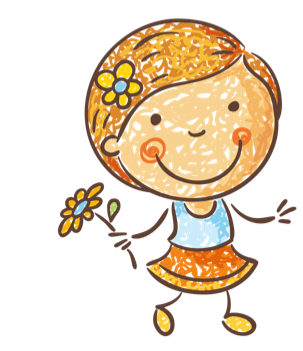 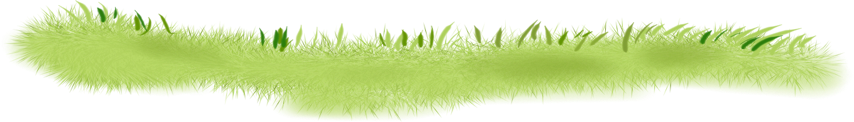